MERGE X ETA_T2 X GFS
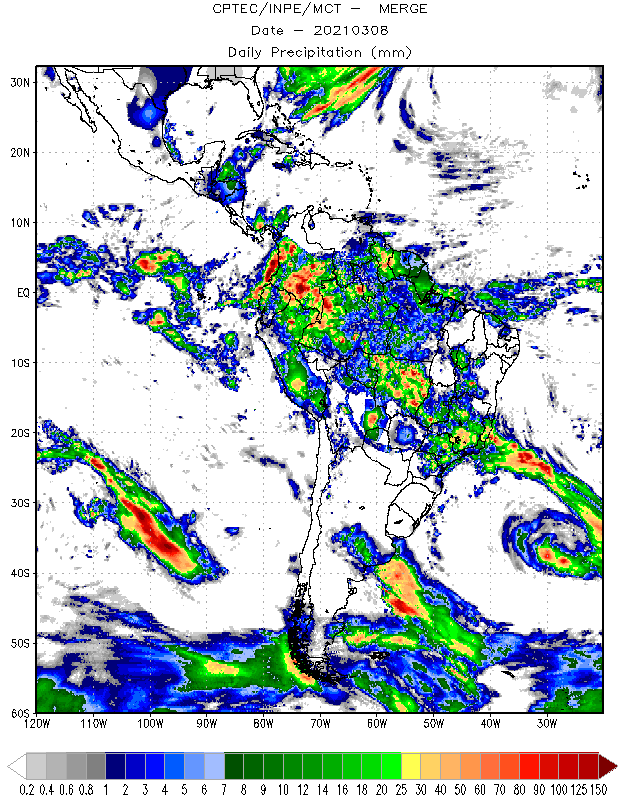 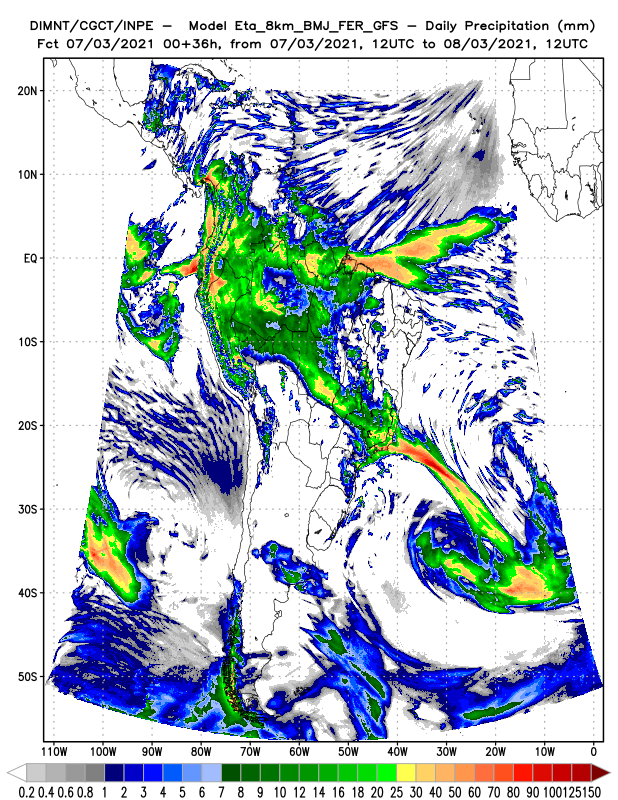 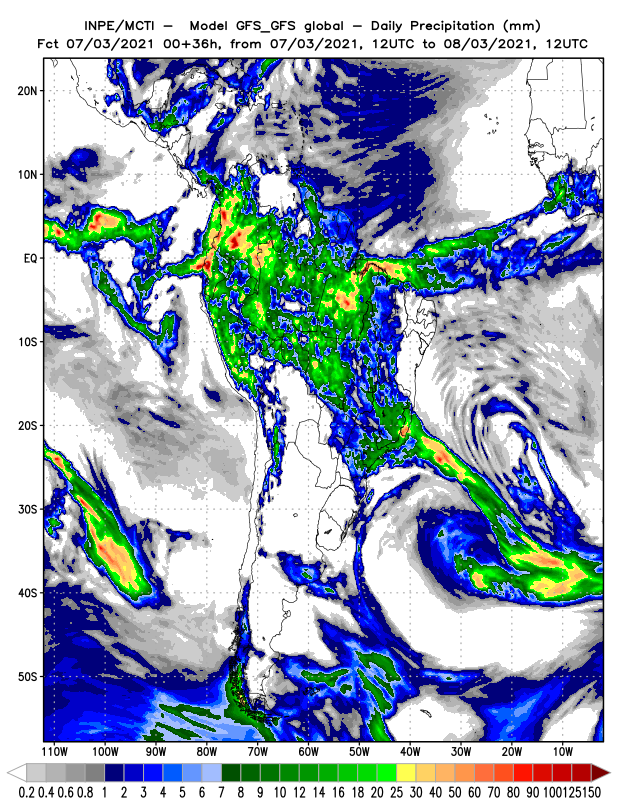 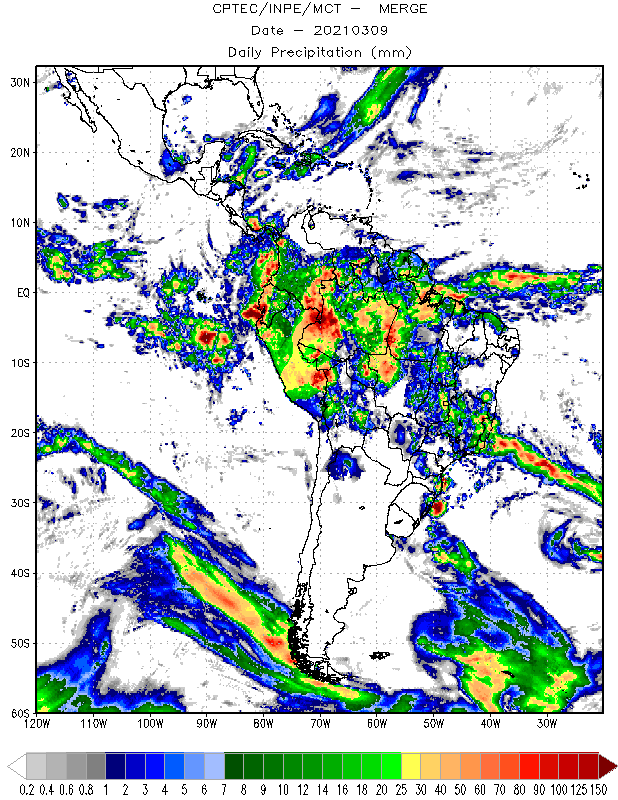 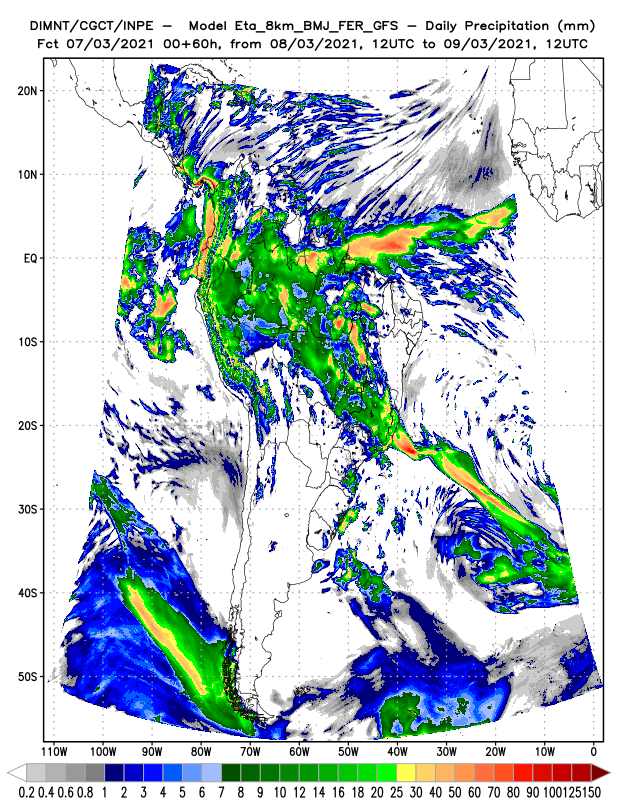 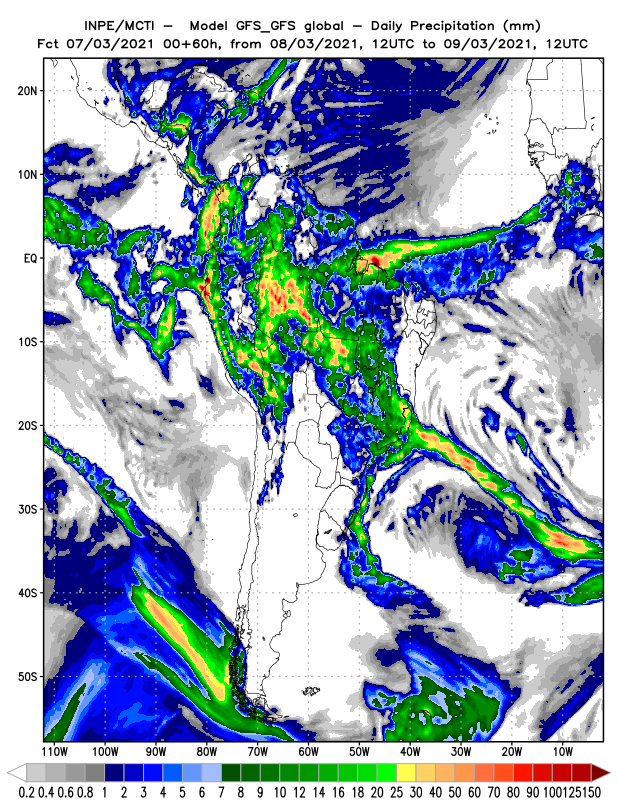 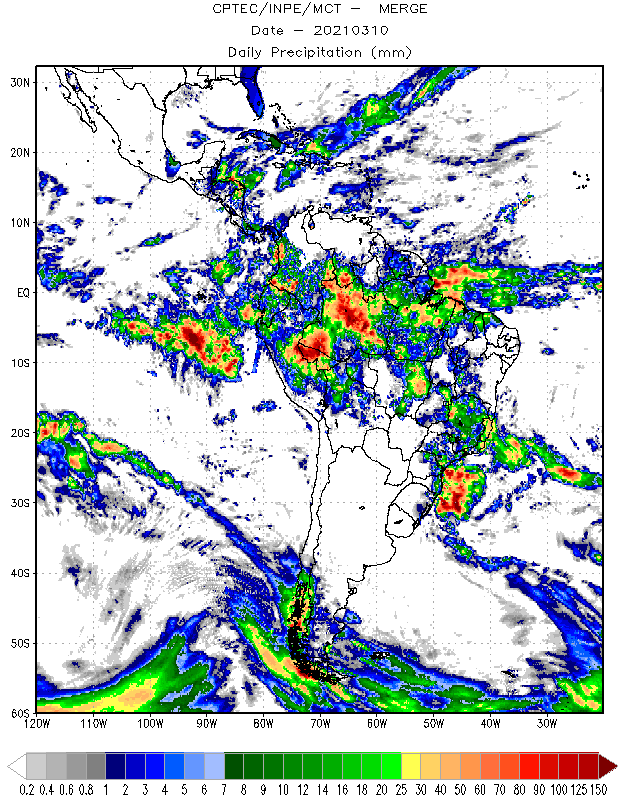 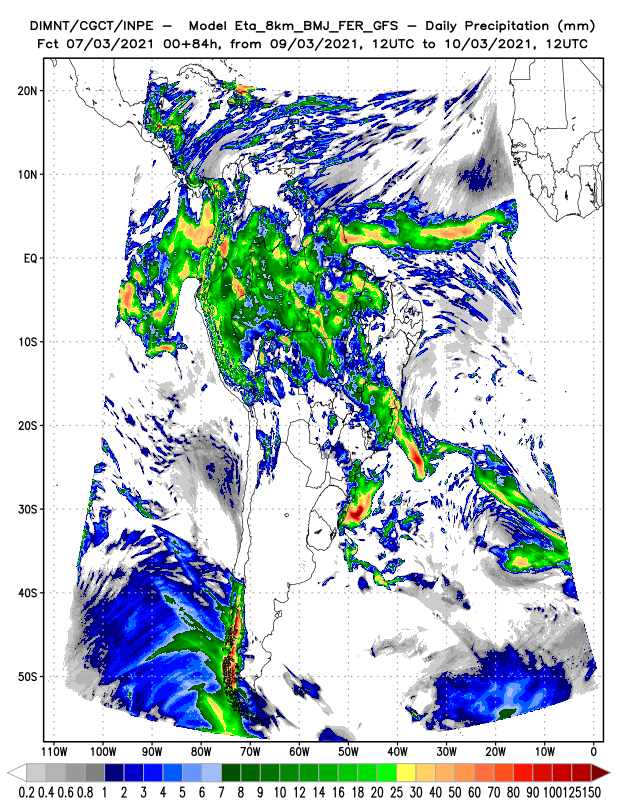 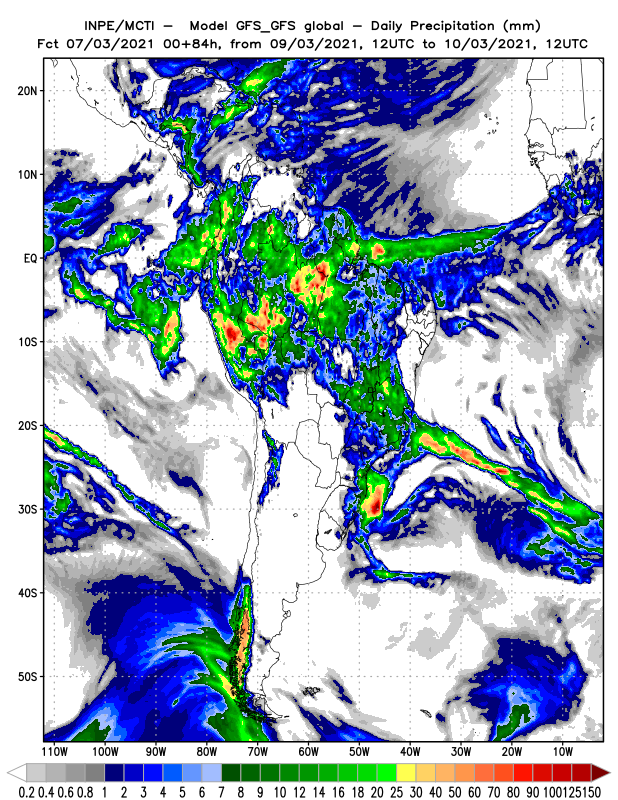 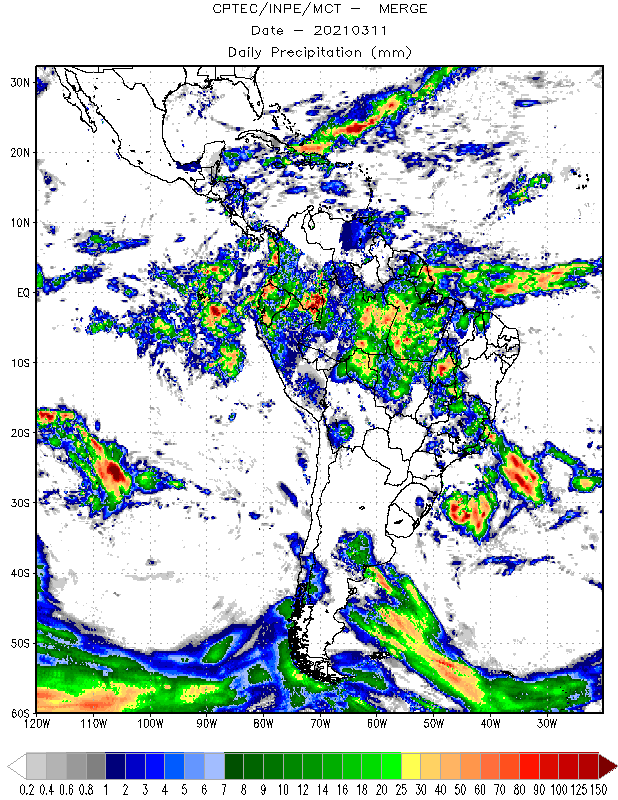 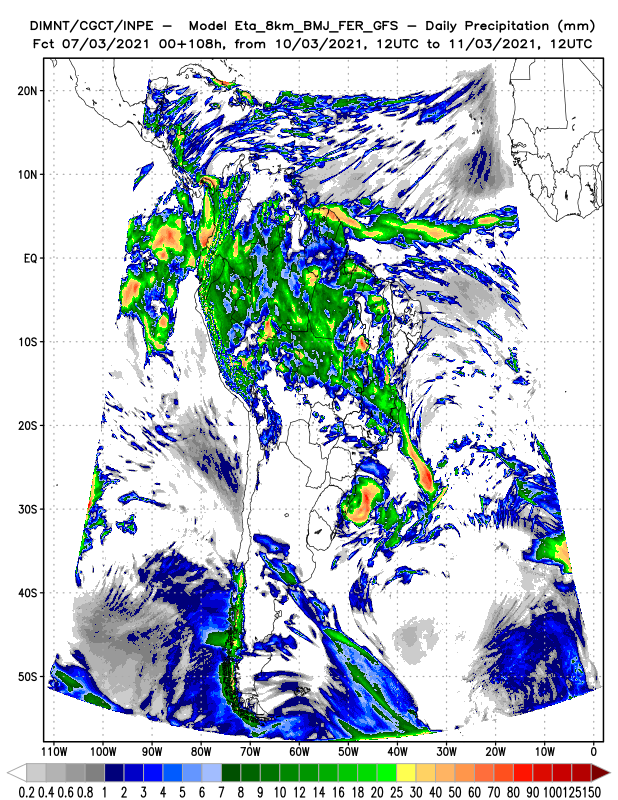 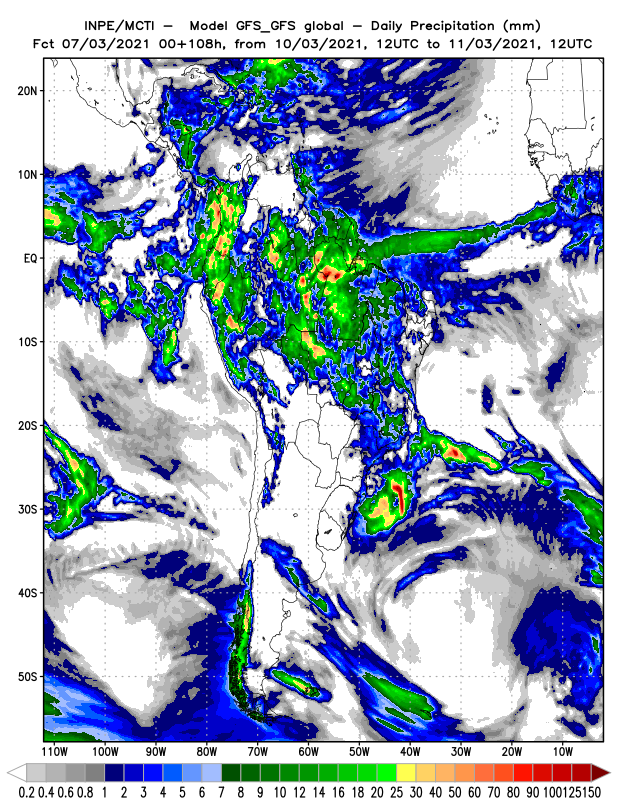 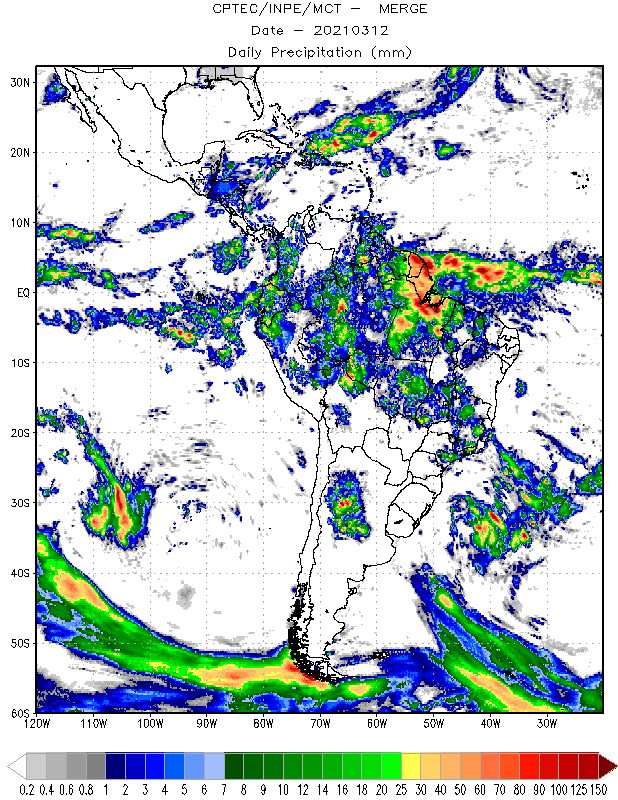 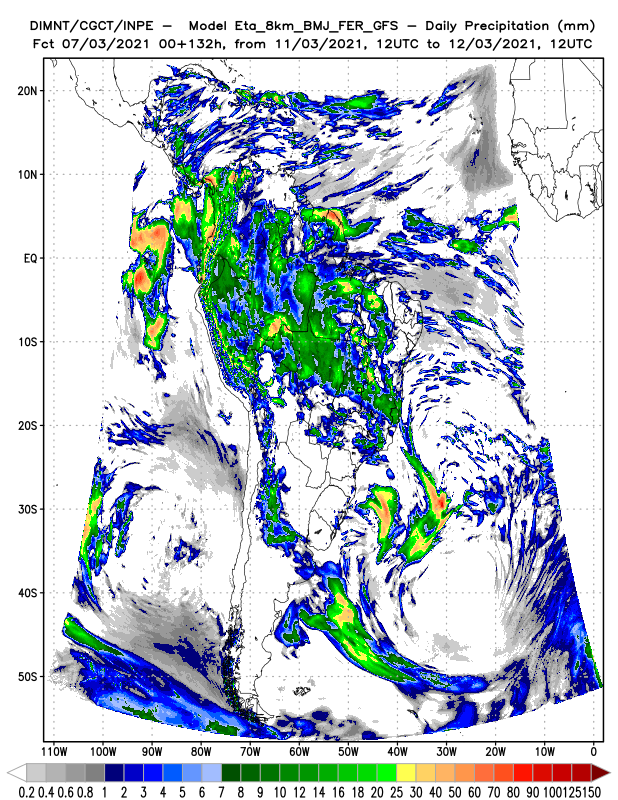 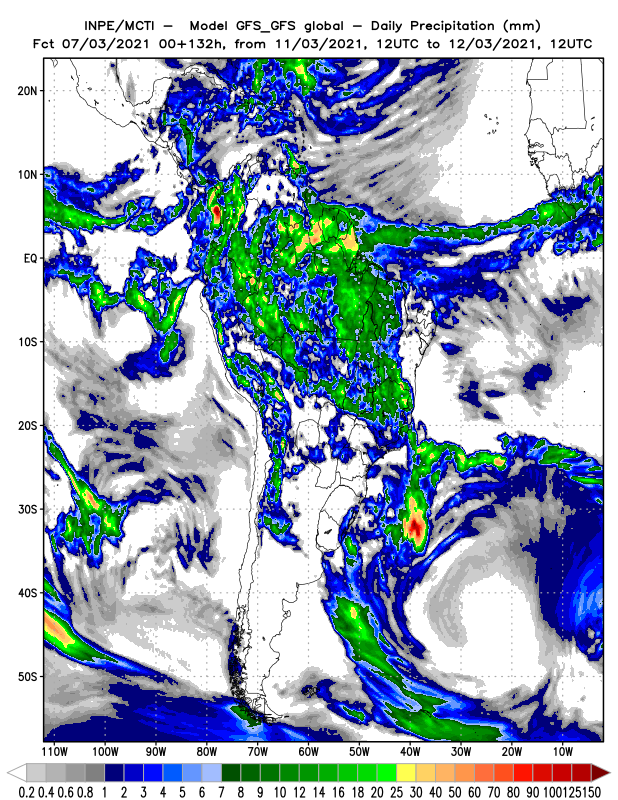 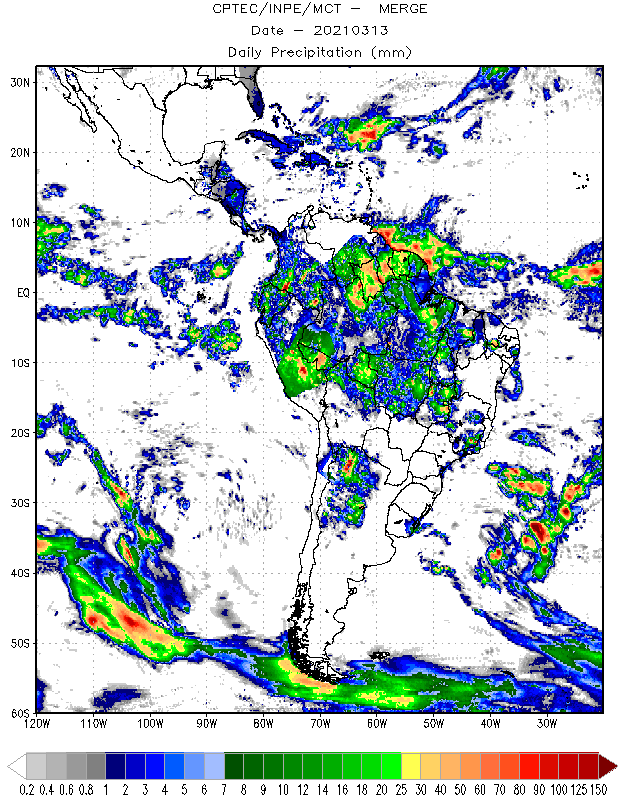 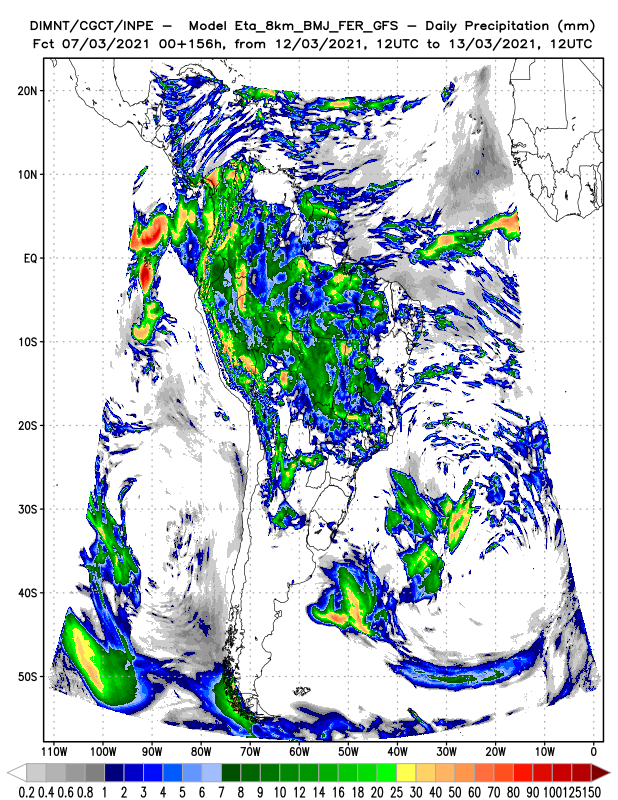 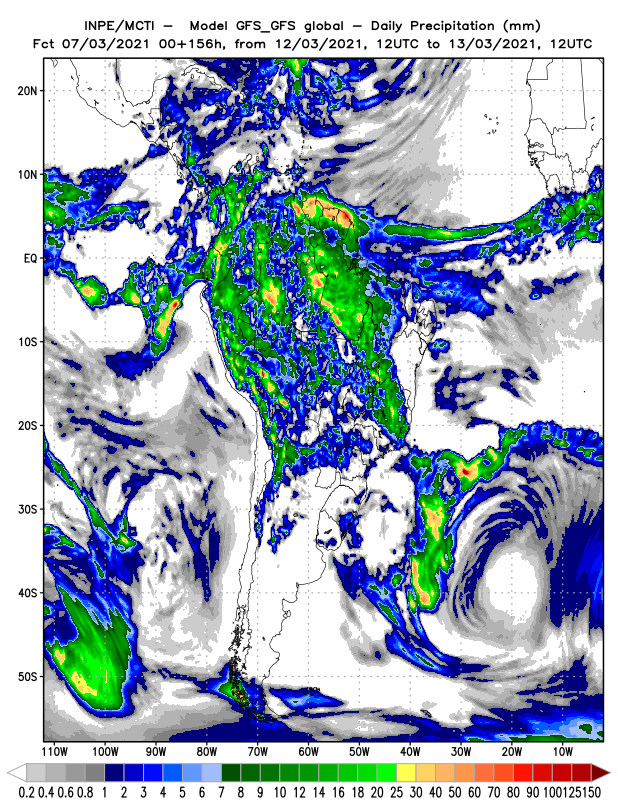 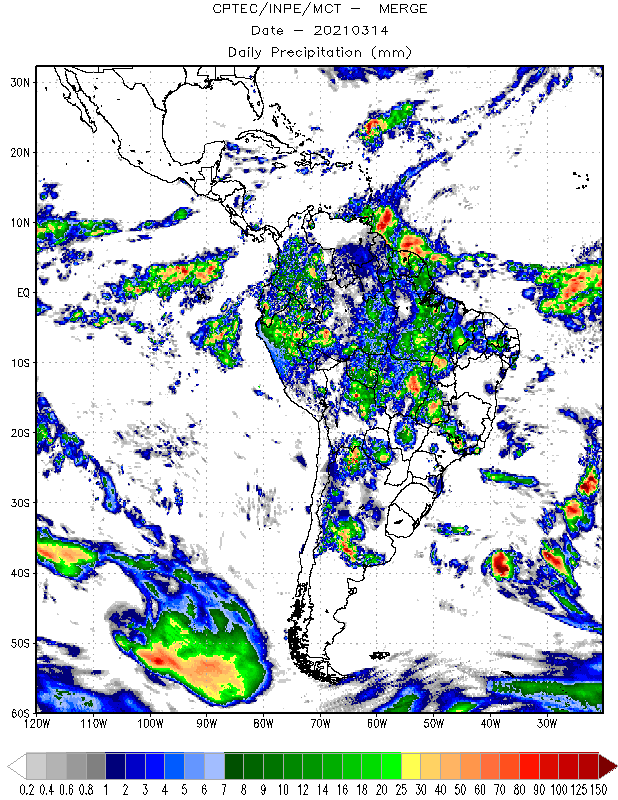 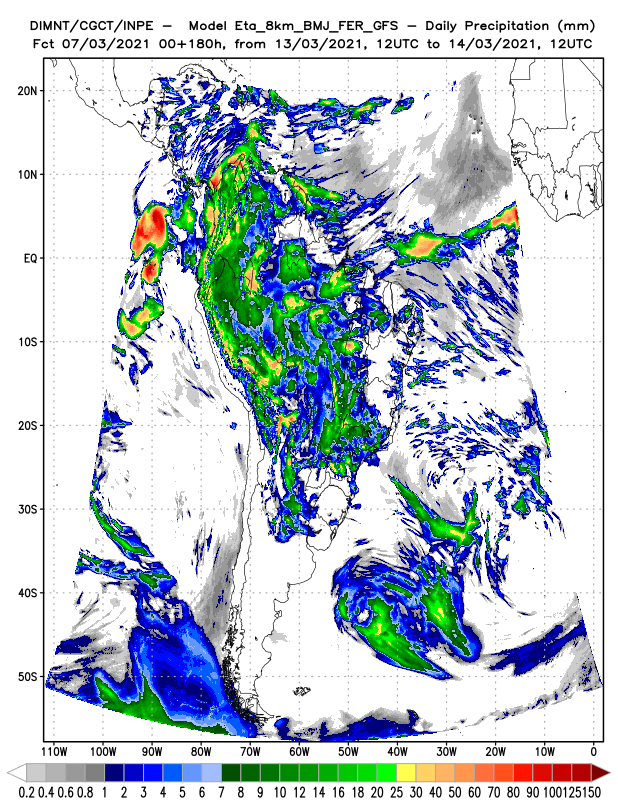 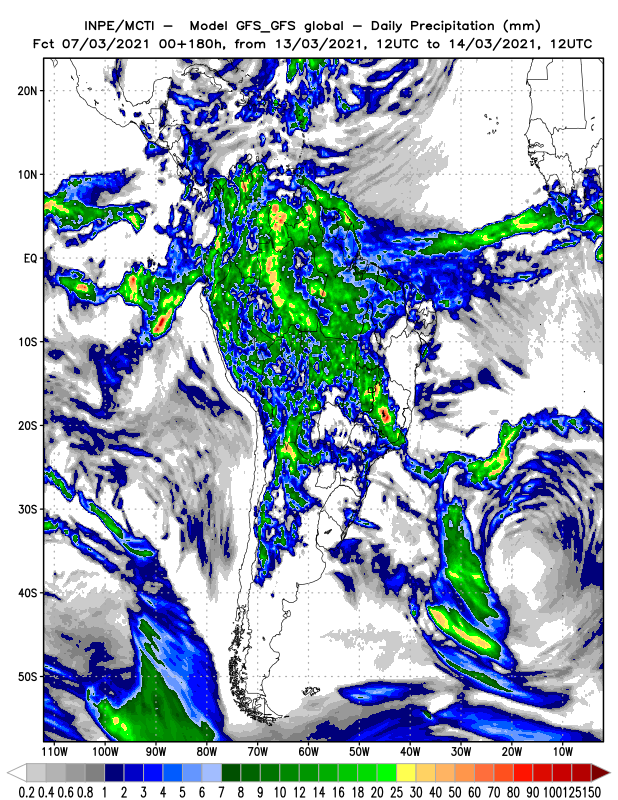 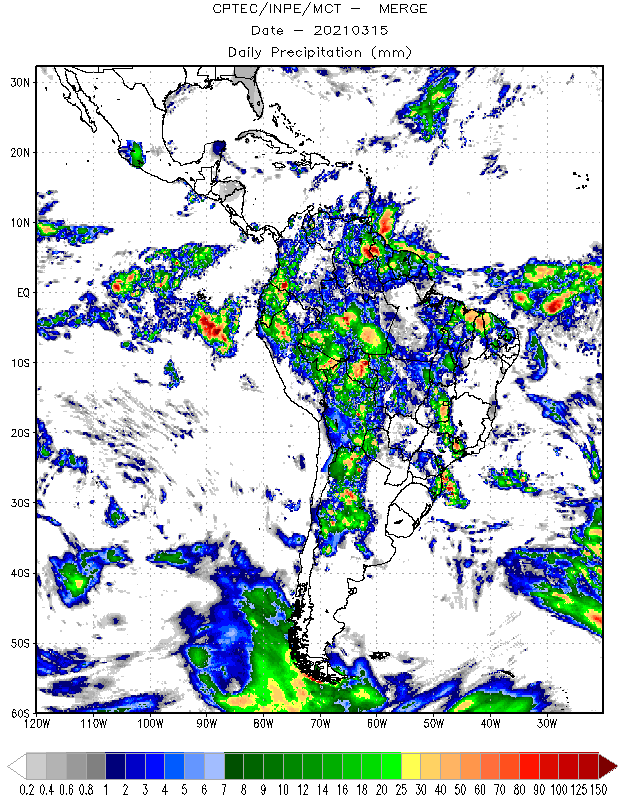 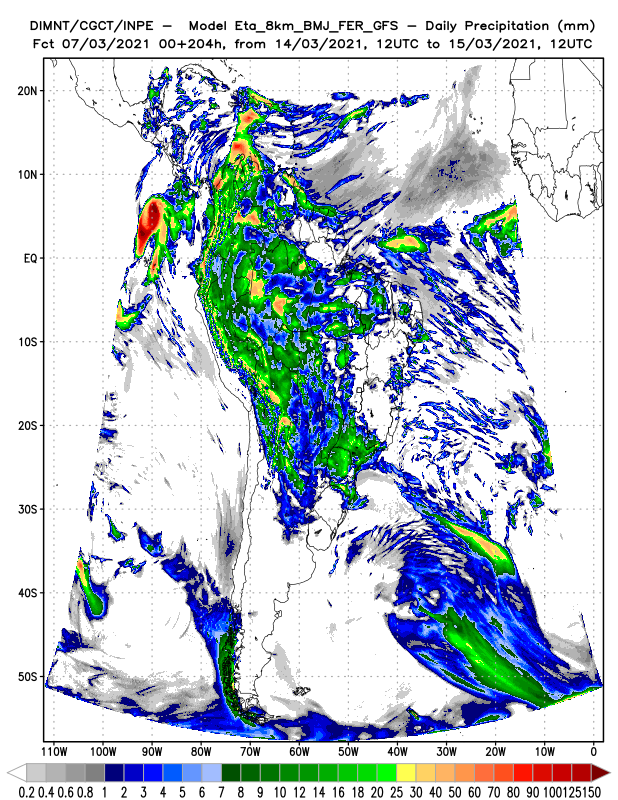 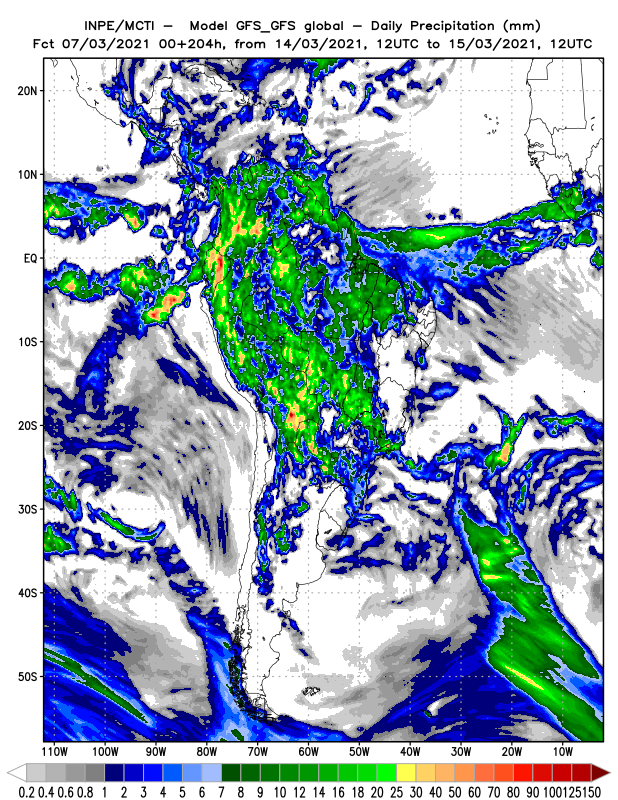 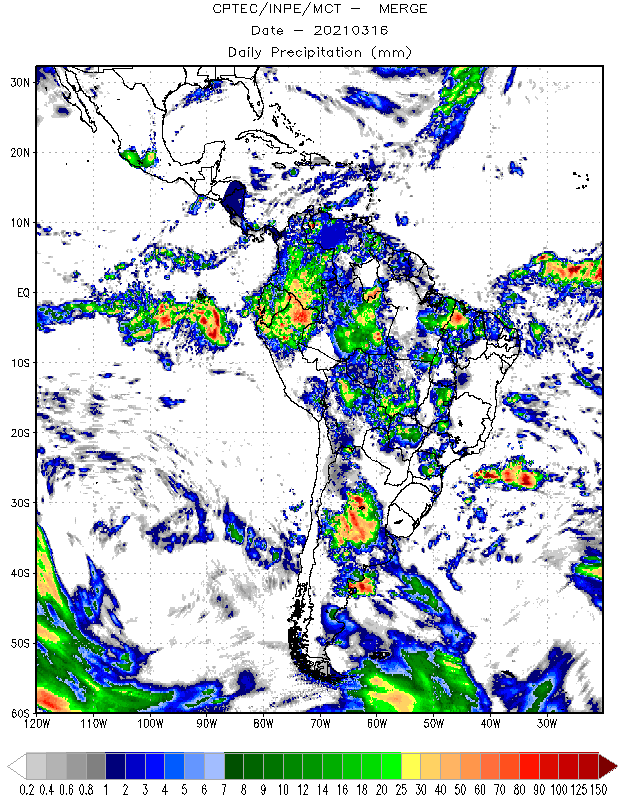 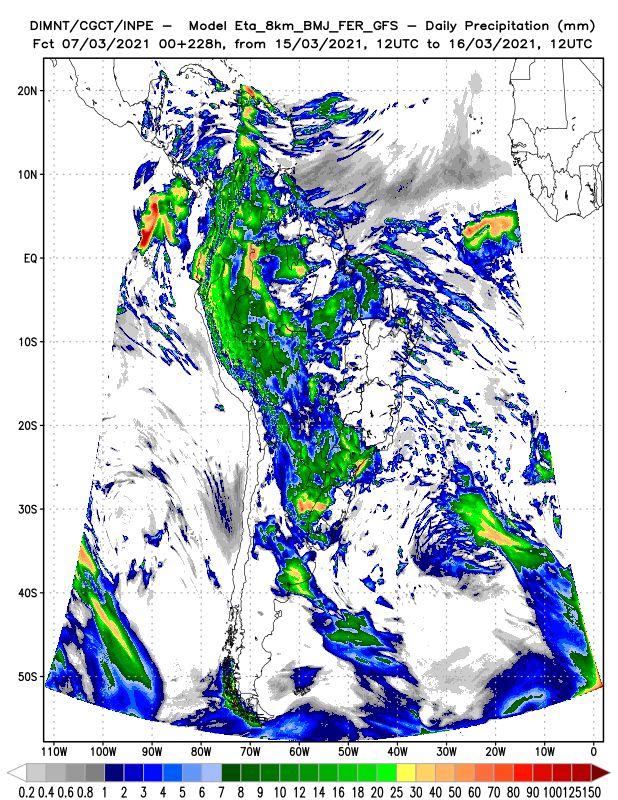 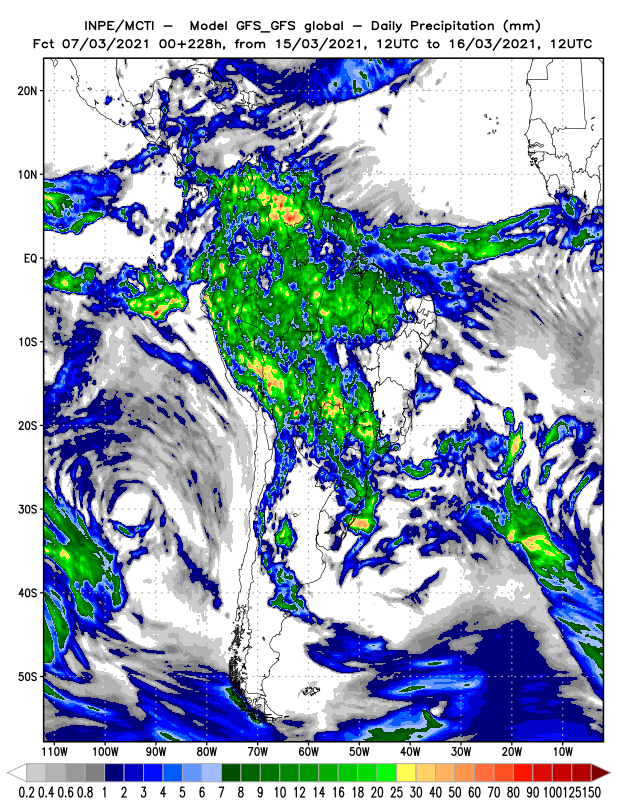 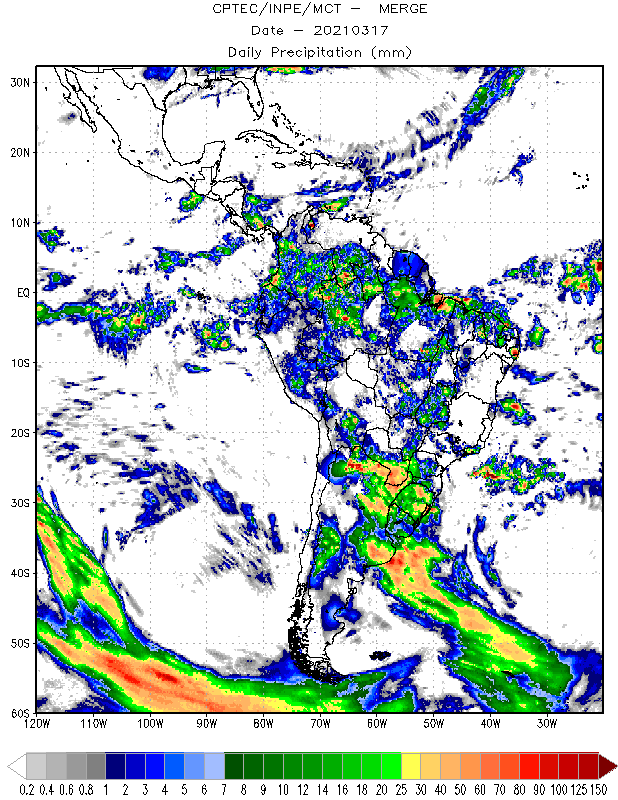 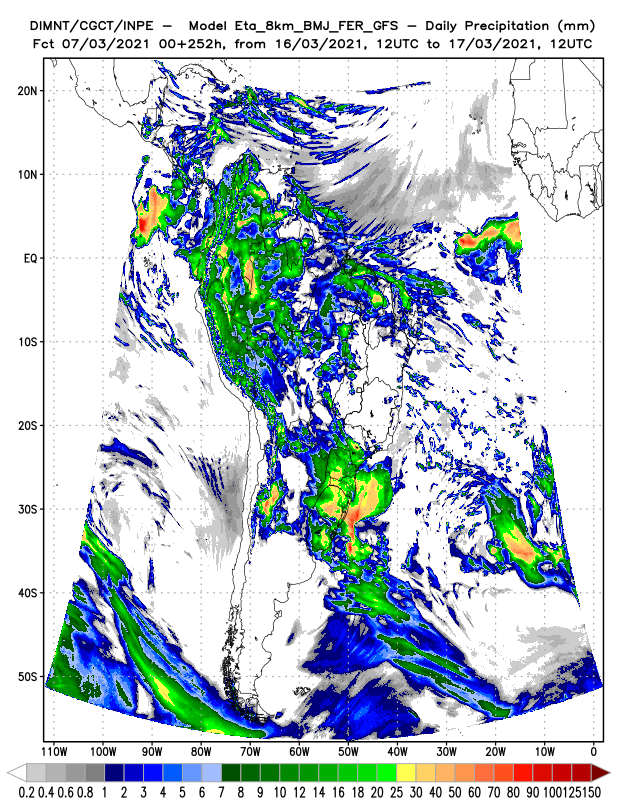 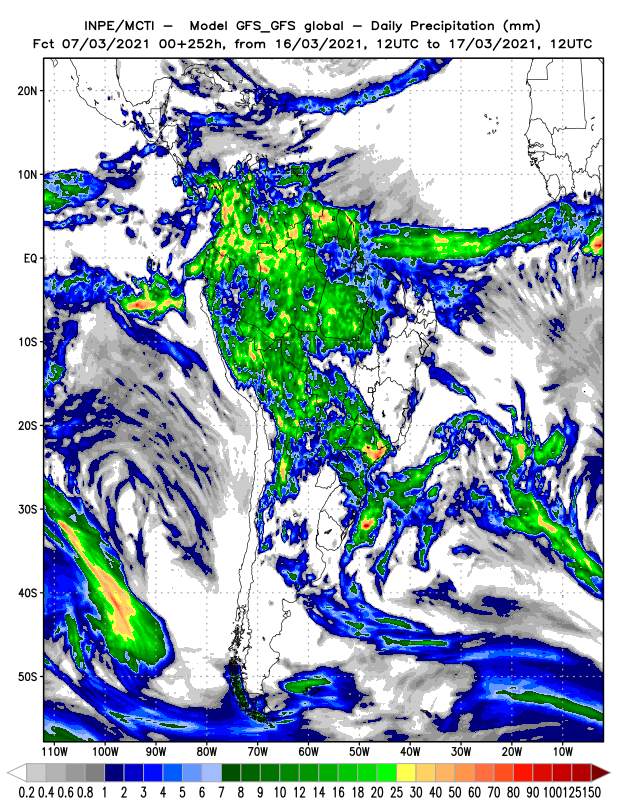 VARIÁVEIS:
ETA_T2 X GFS
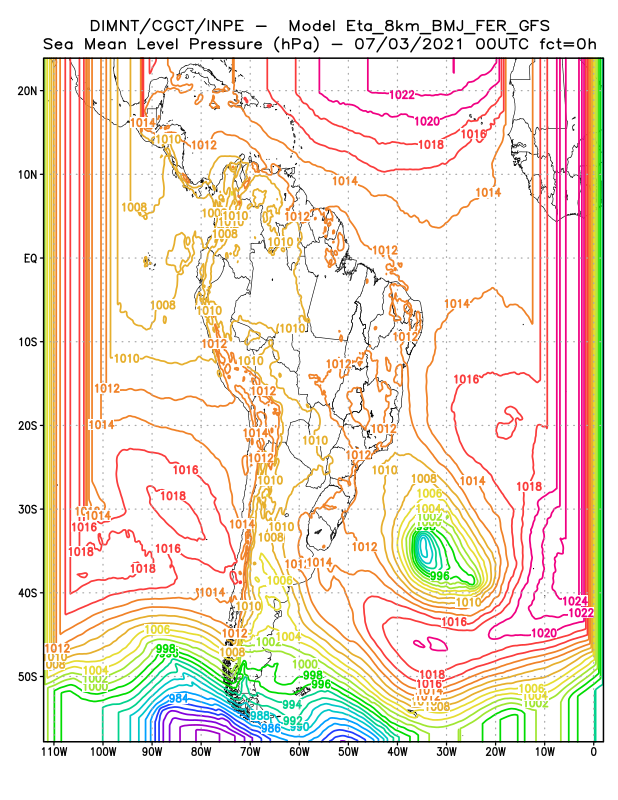 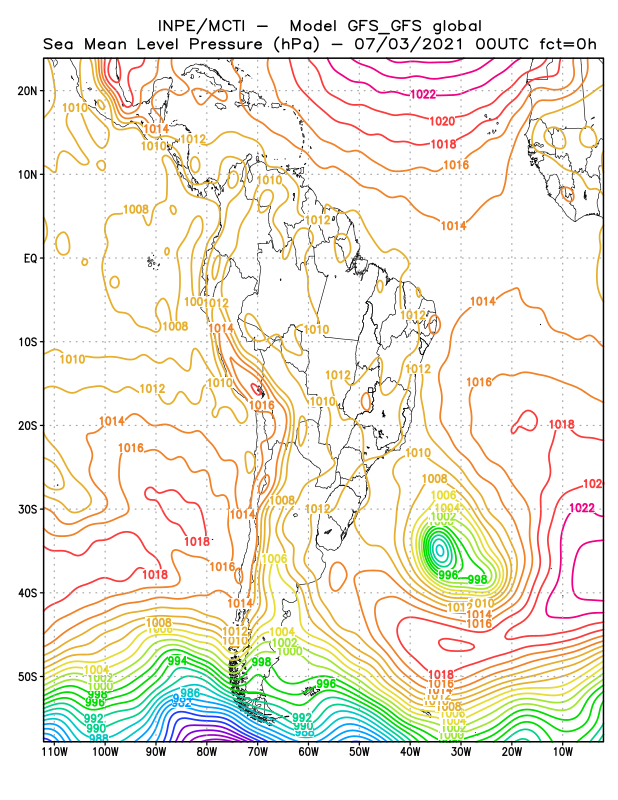 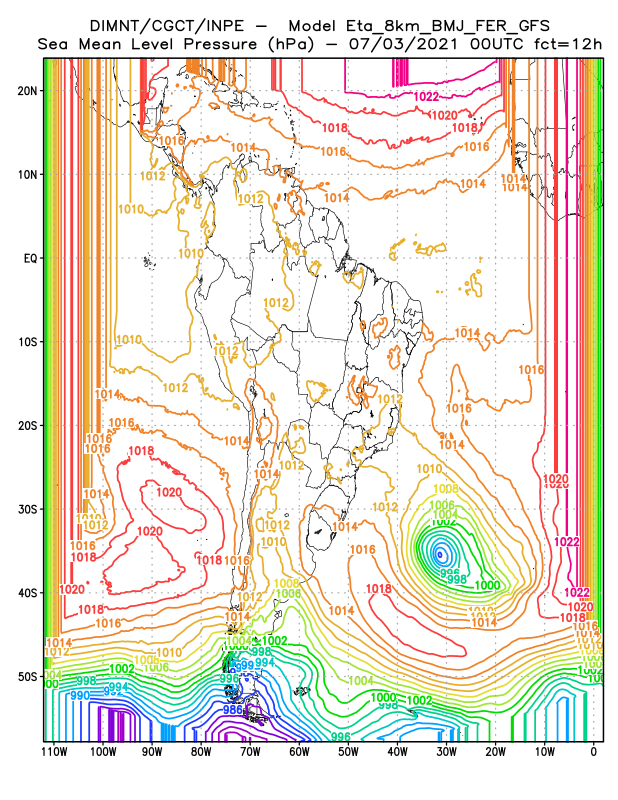 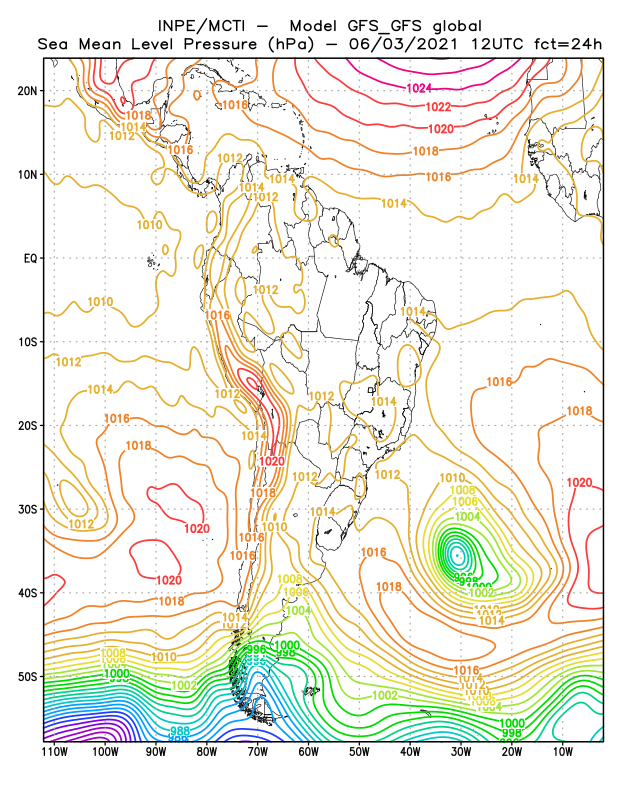 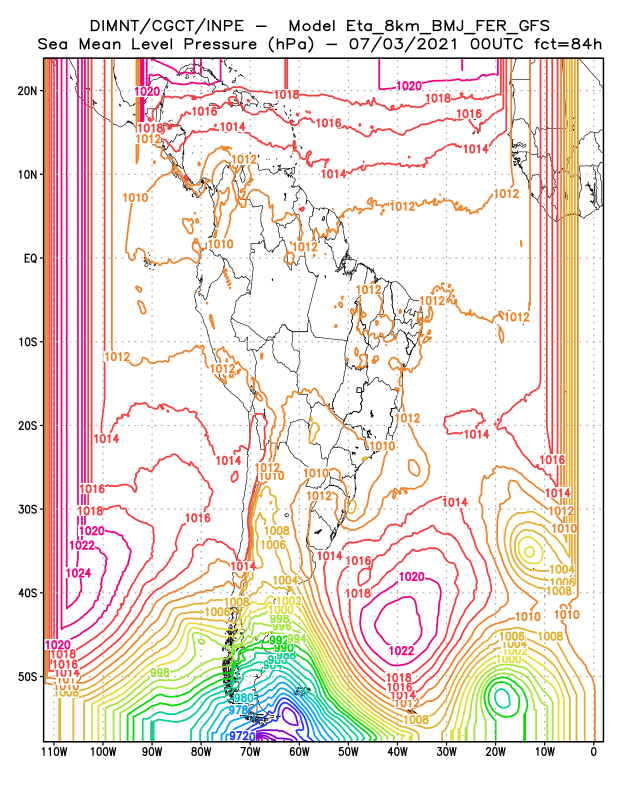 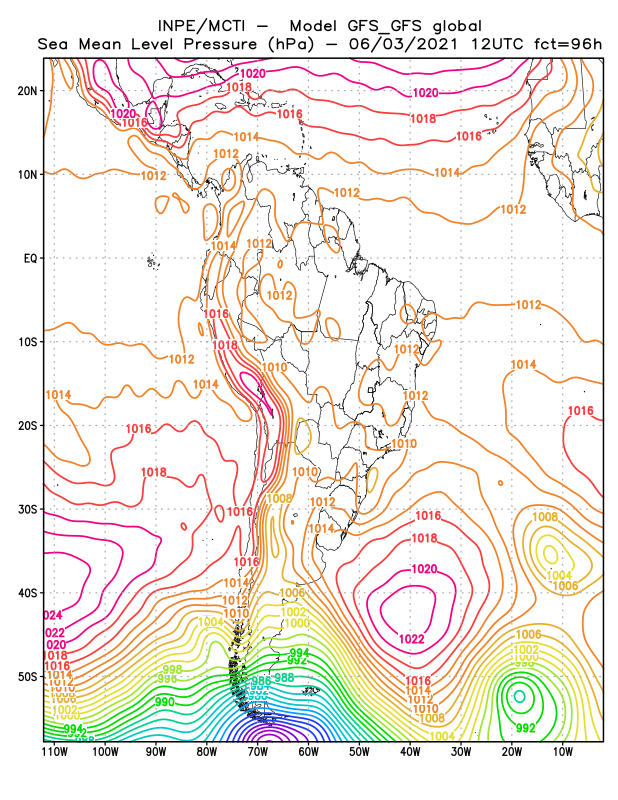 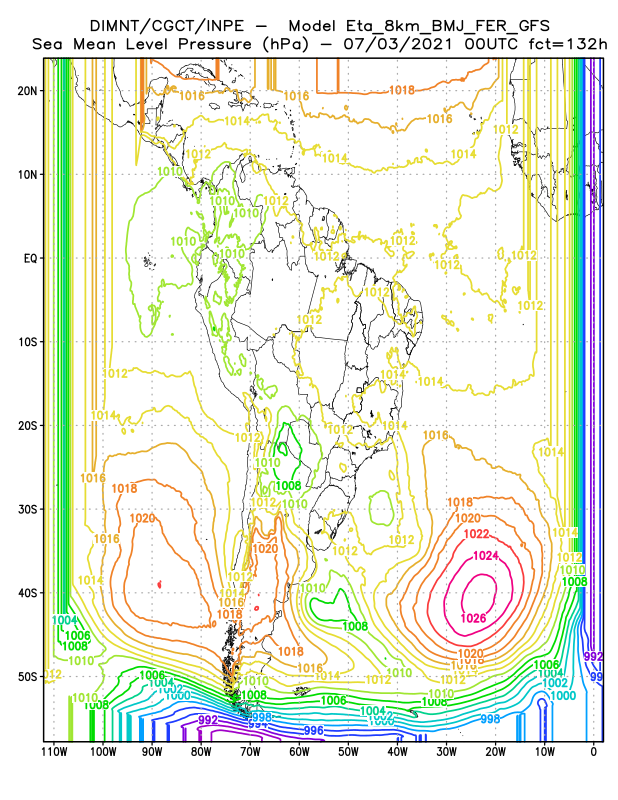 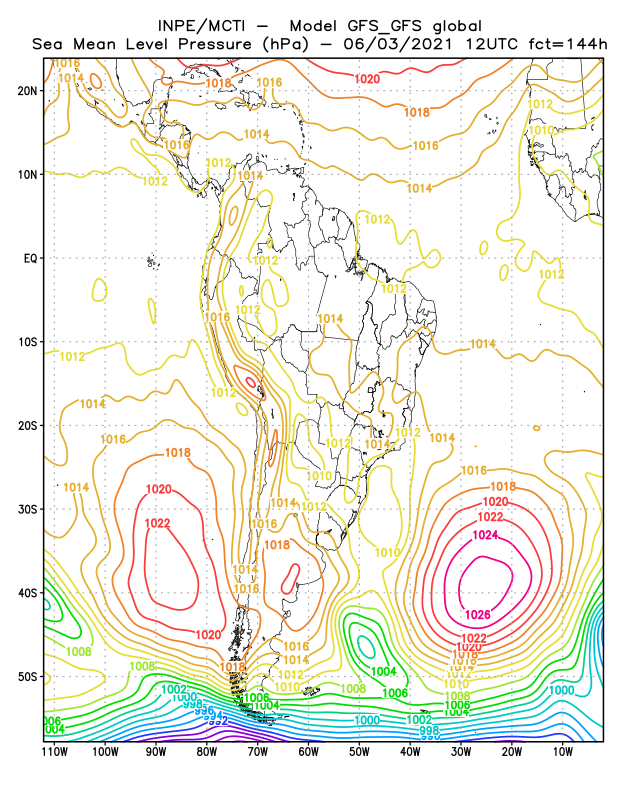 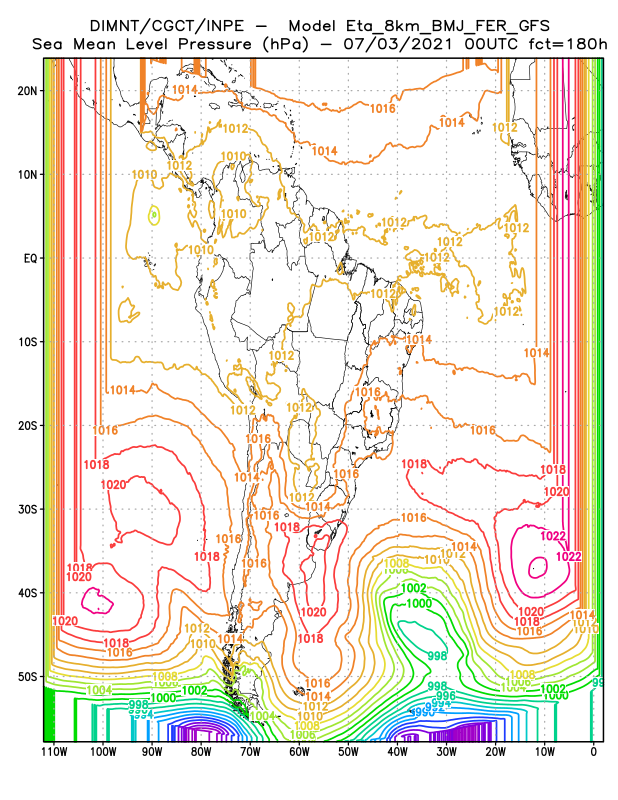 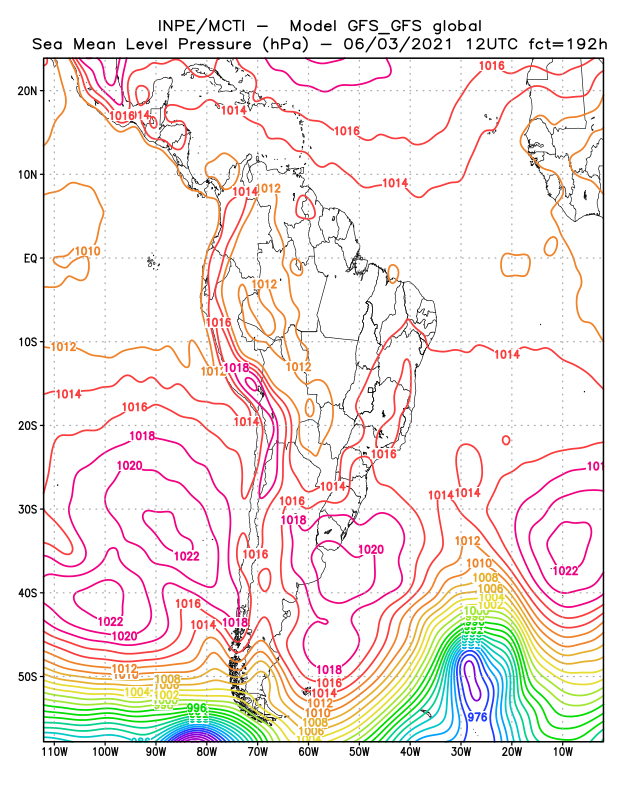 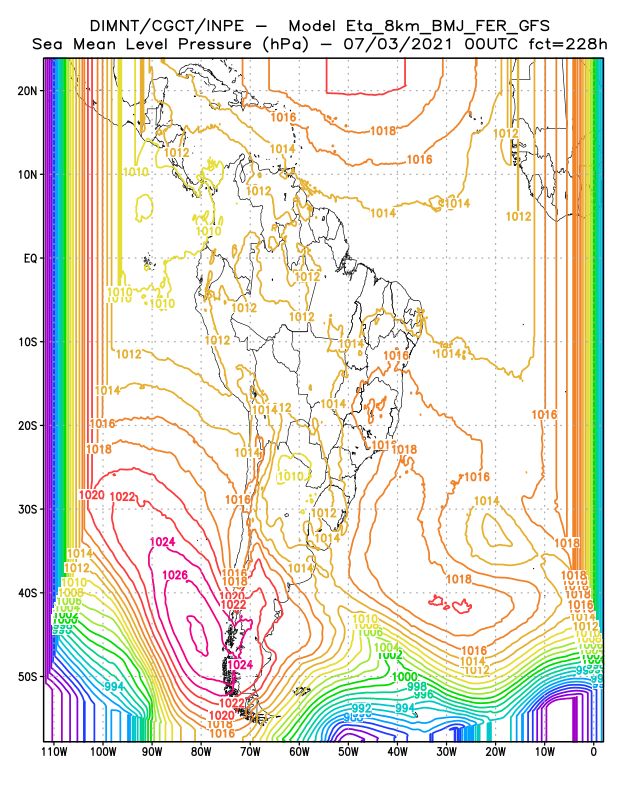 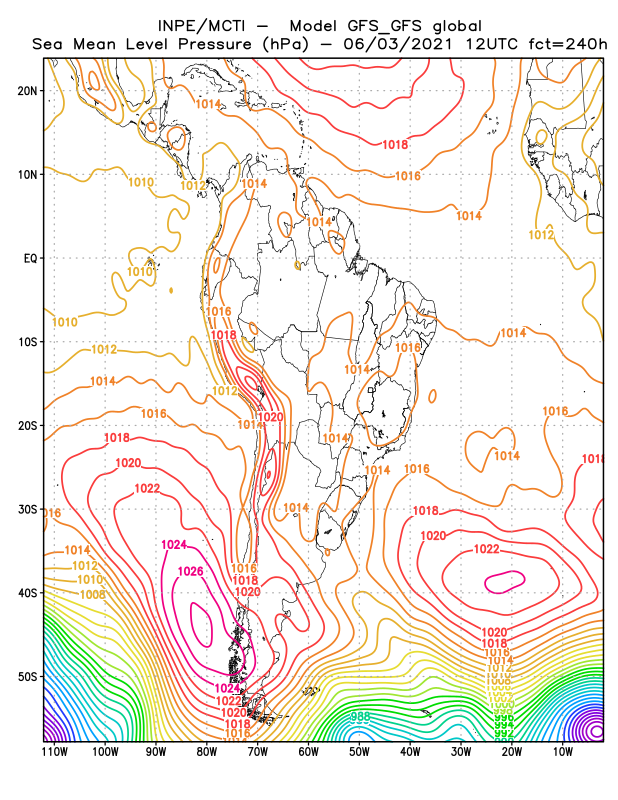 VARIÁVEIS TEMP 850:
ETA_T2 X GFS
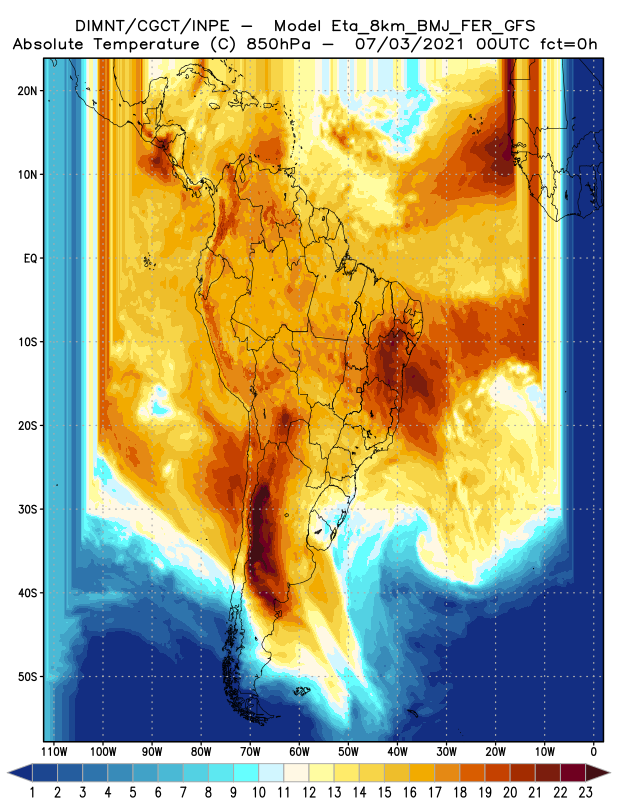 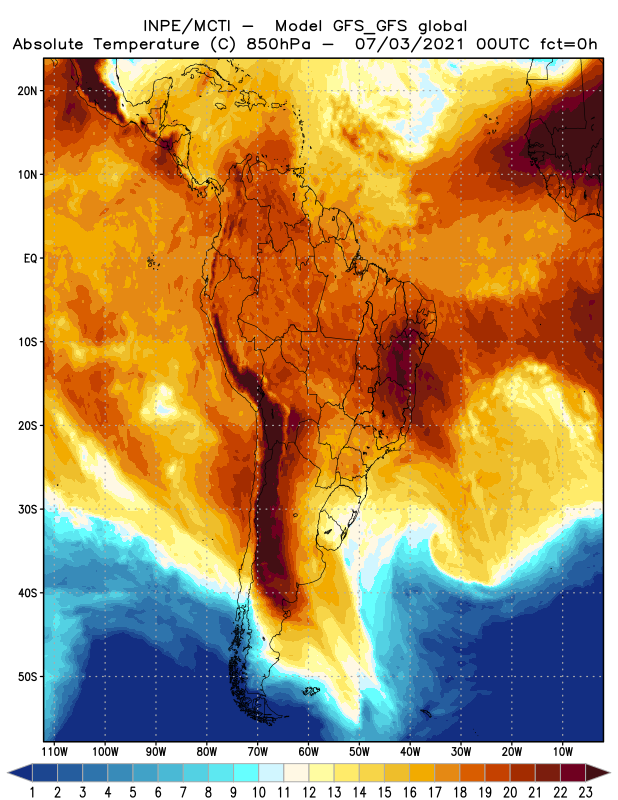 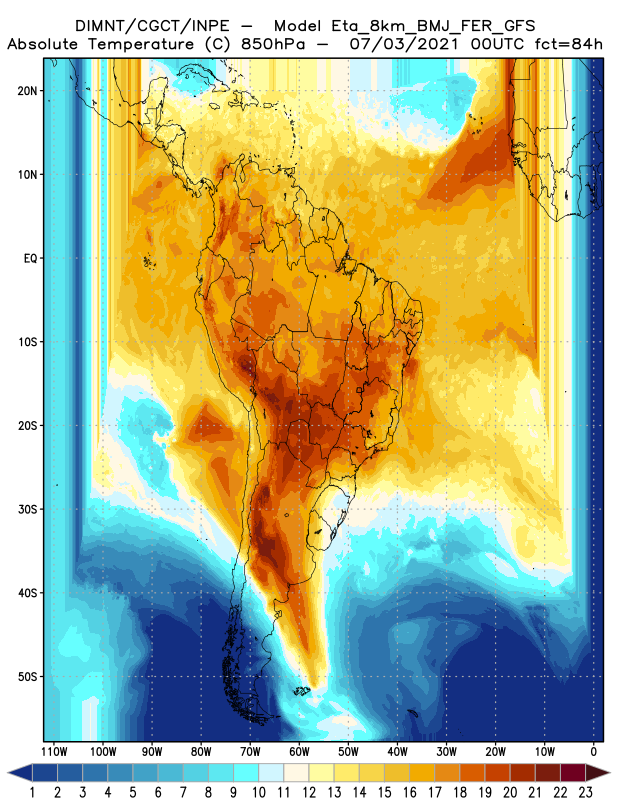 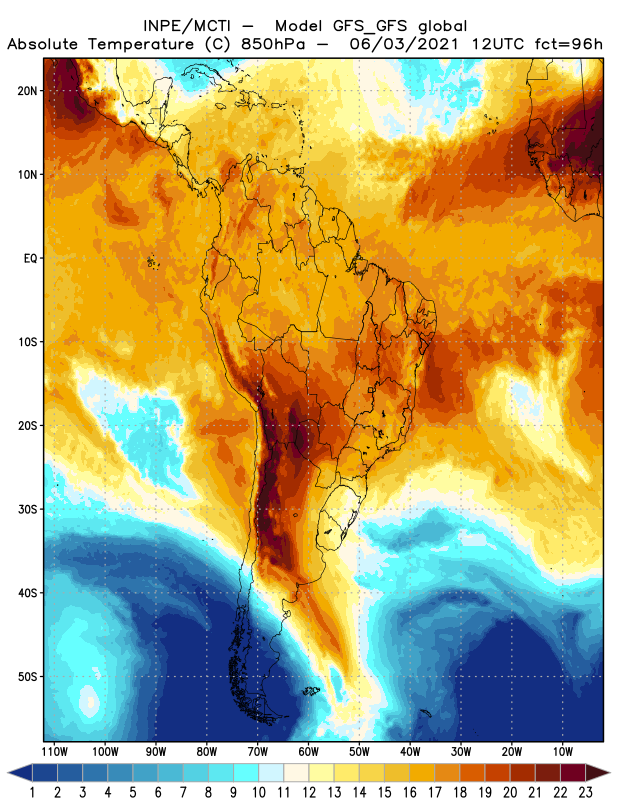 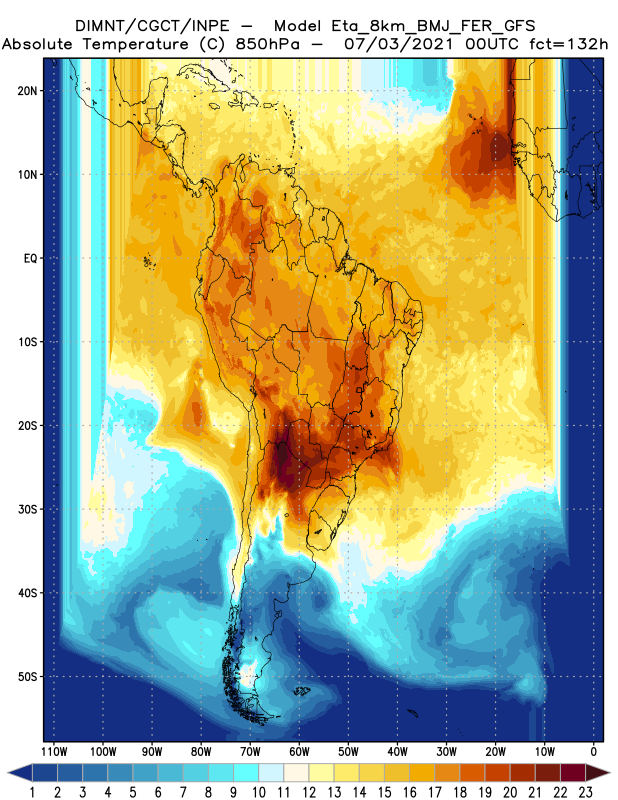 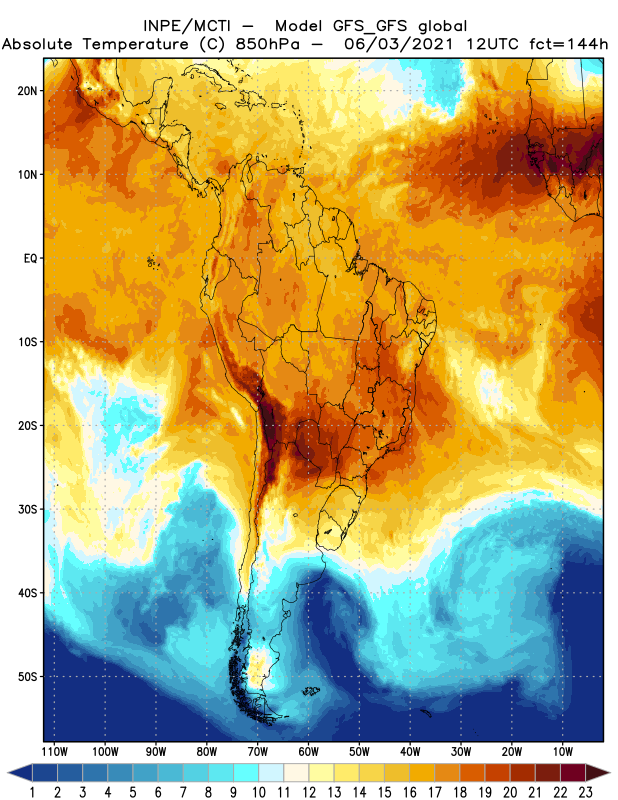 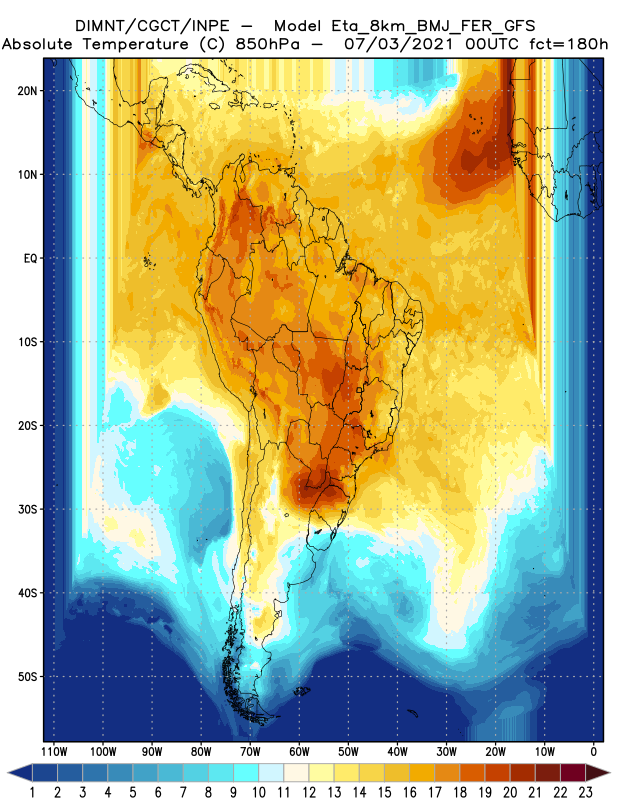 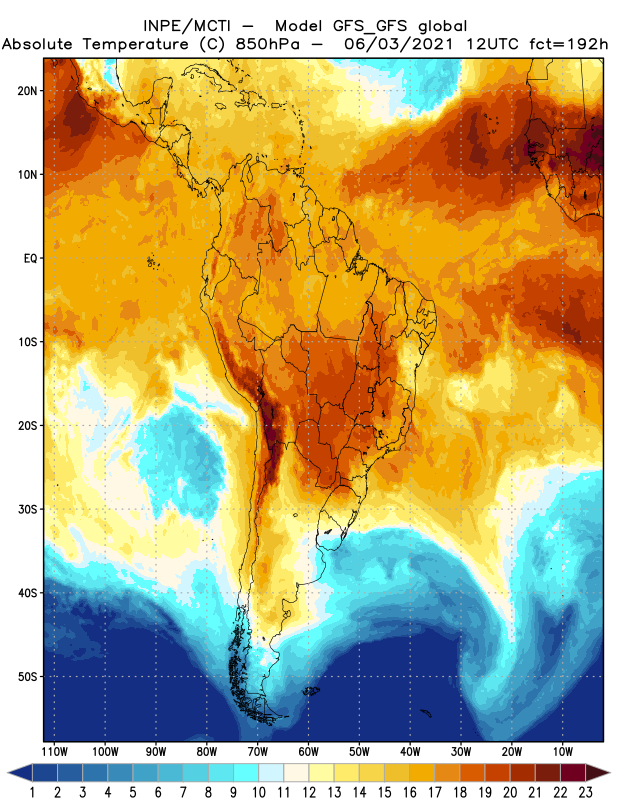 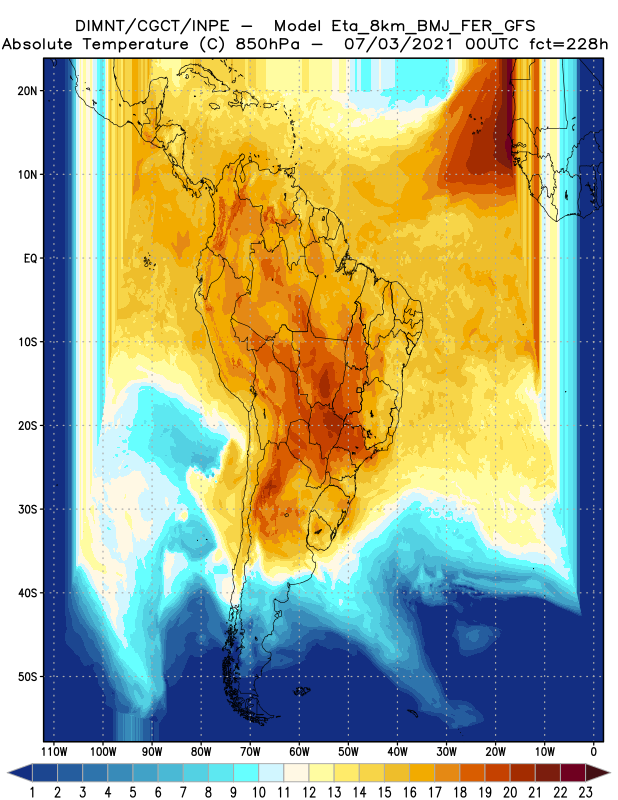 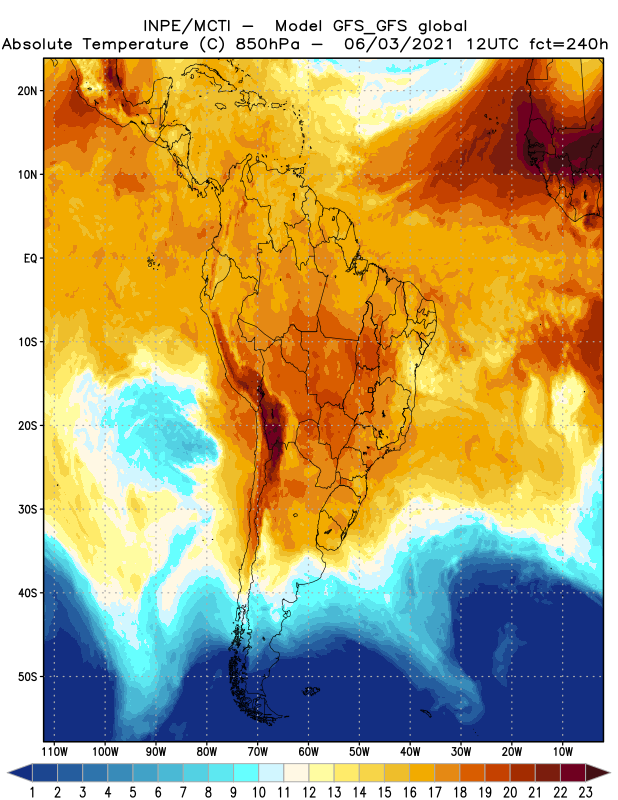 VARIÁVEIS:
ETA X GFS
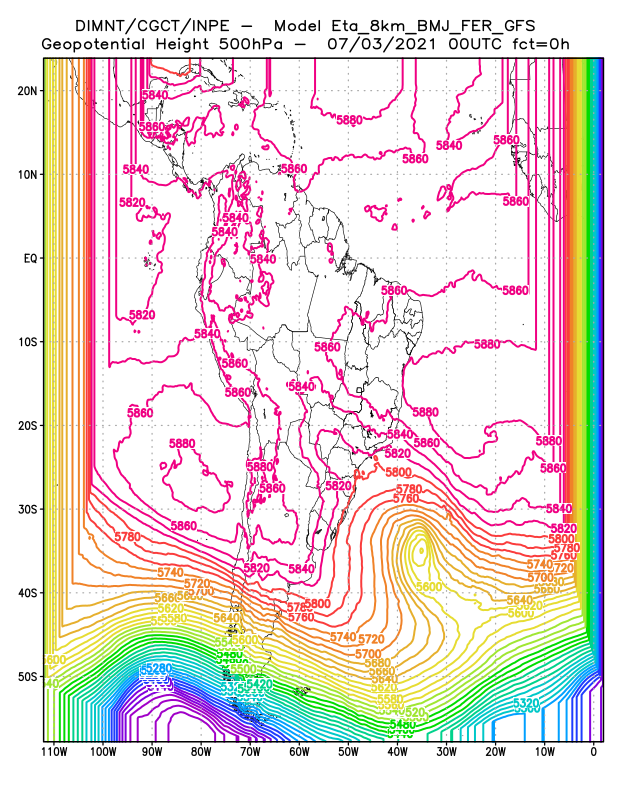 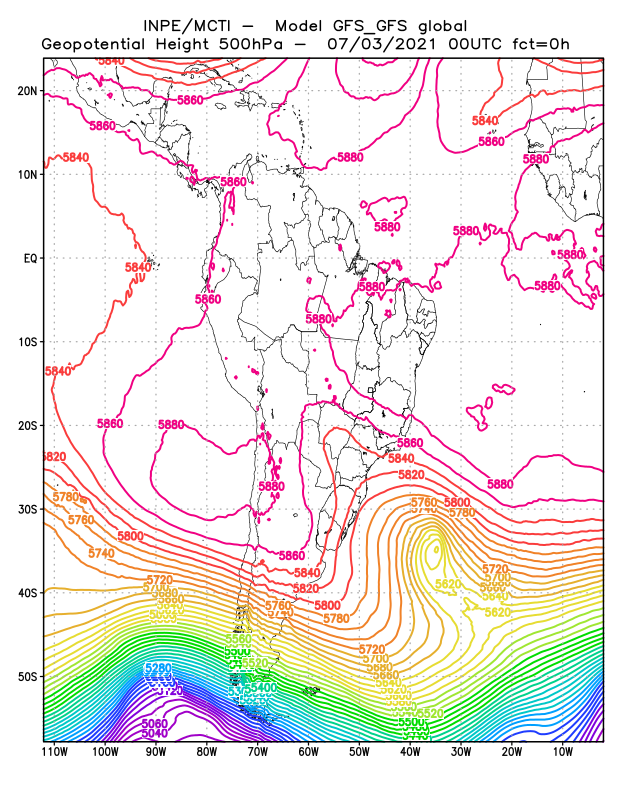 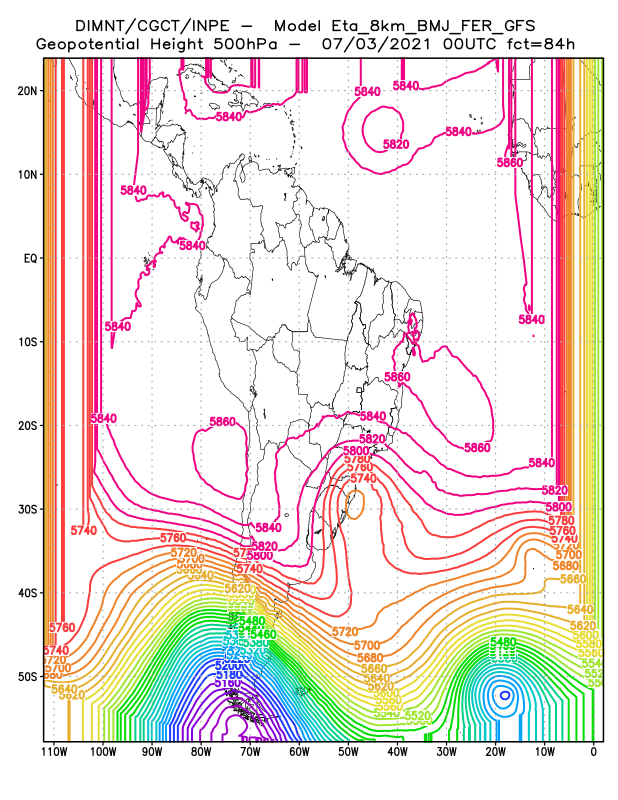 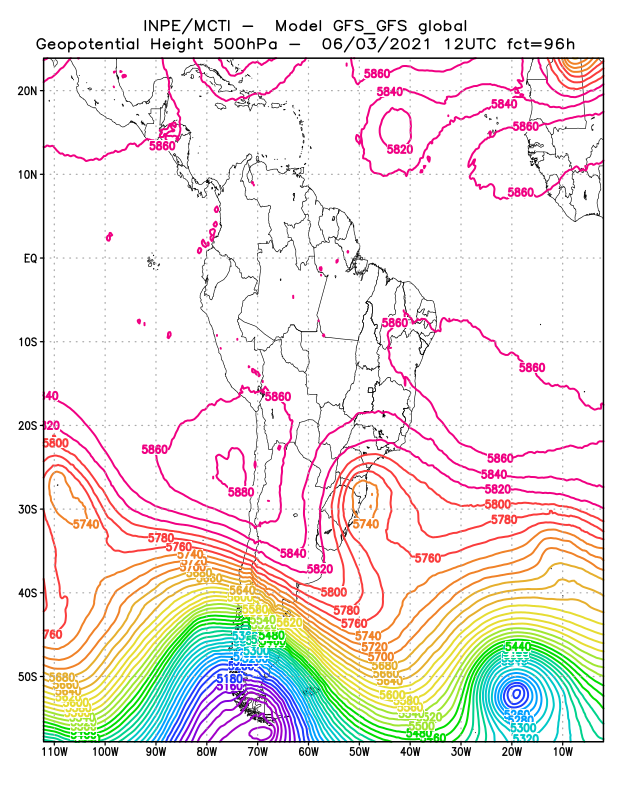 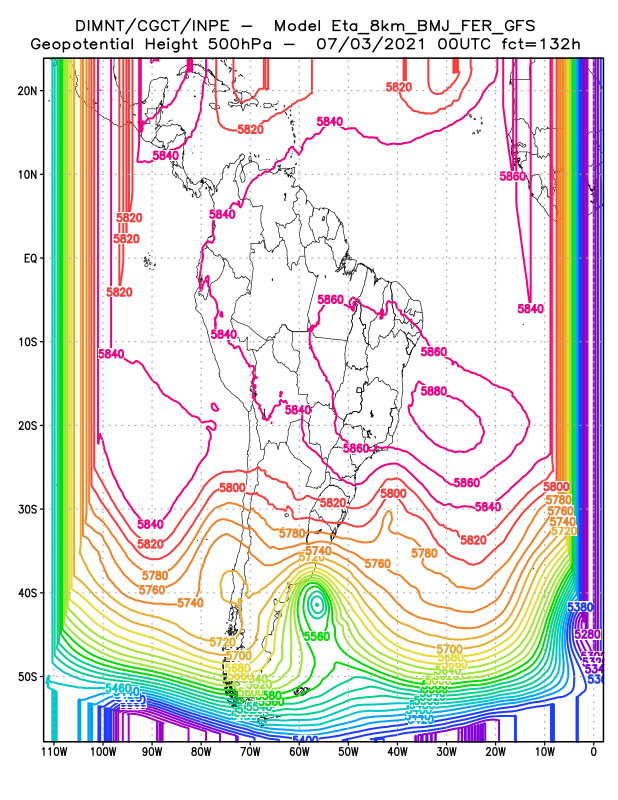 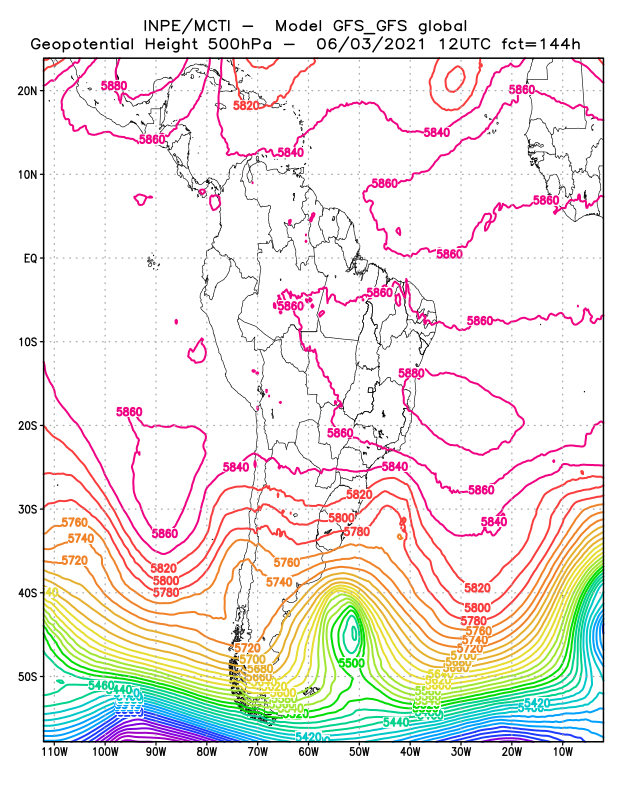 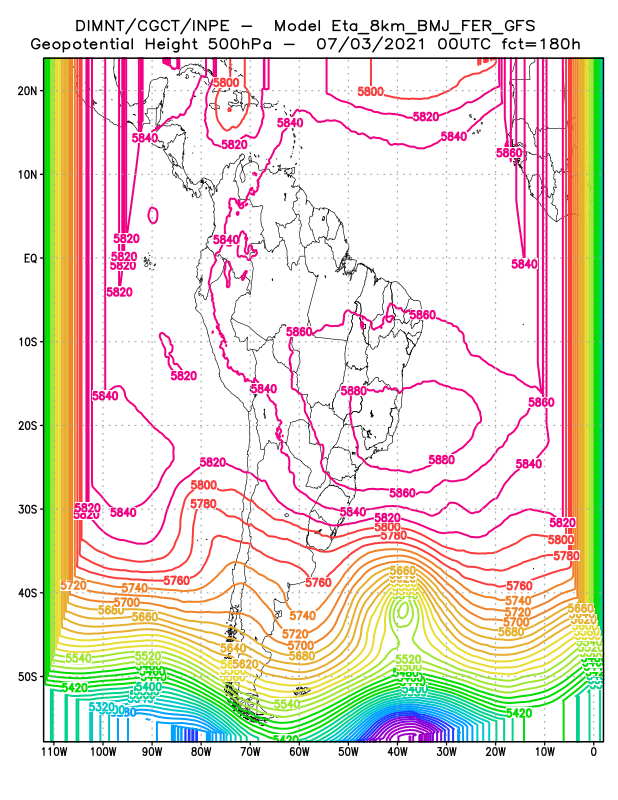 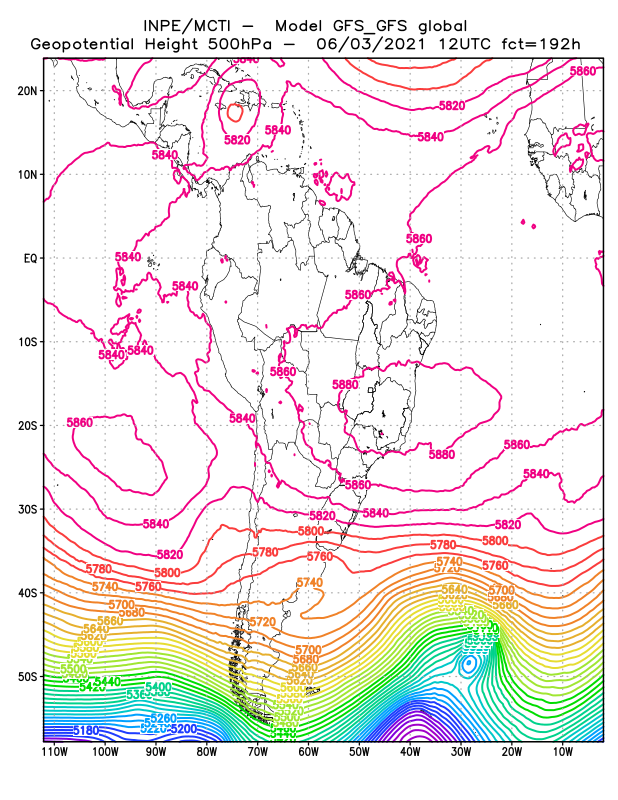 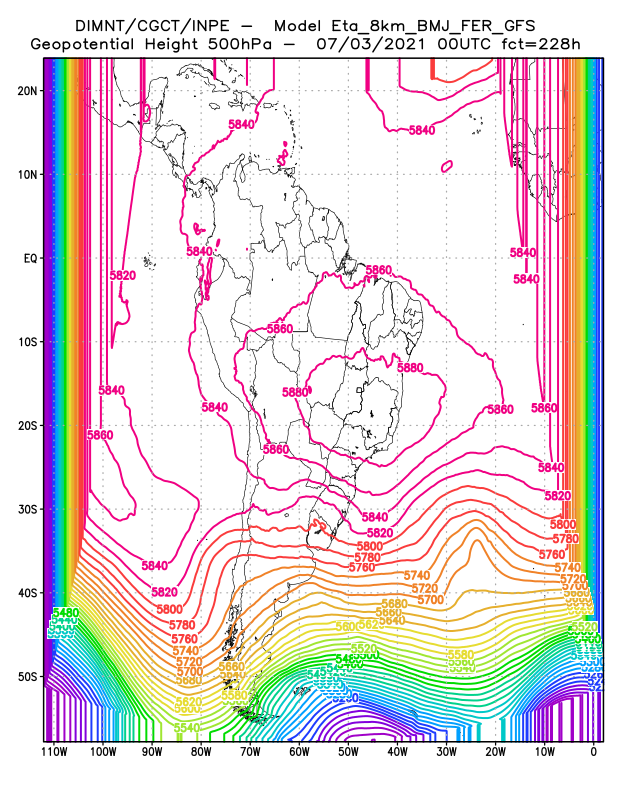 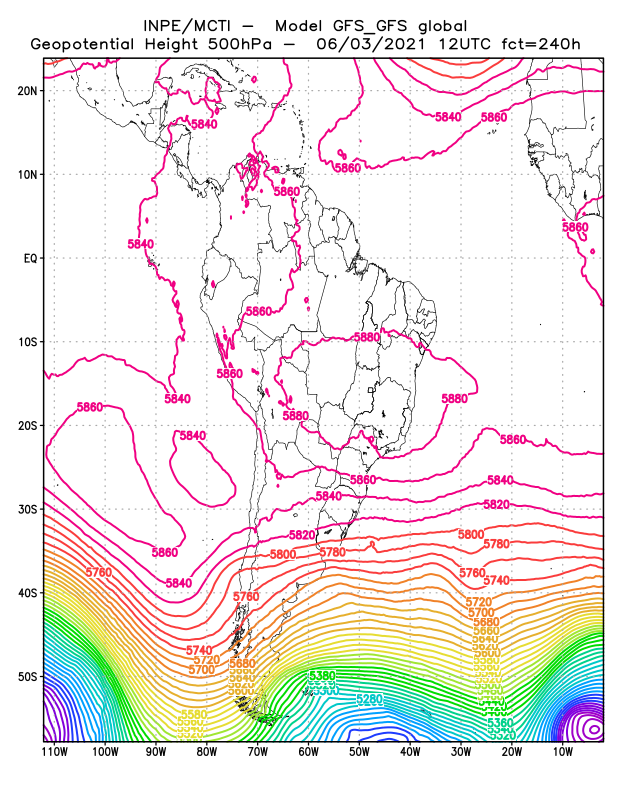 VARIÁVEIS:
ETA X GFS
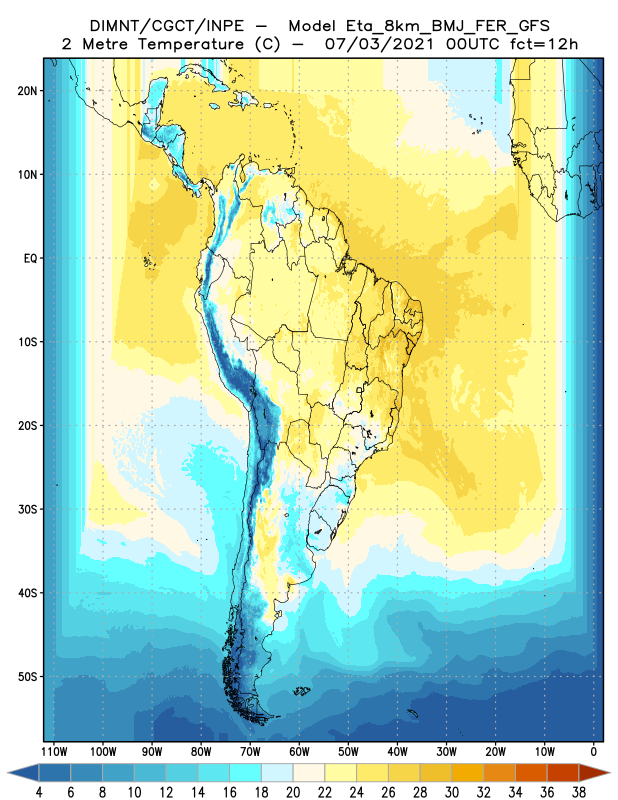 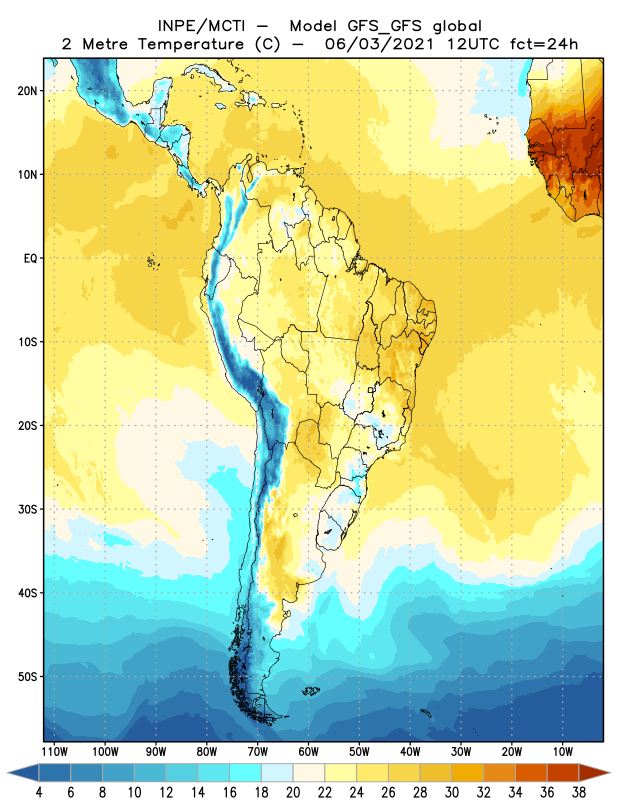 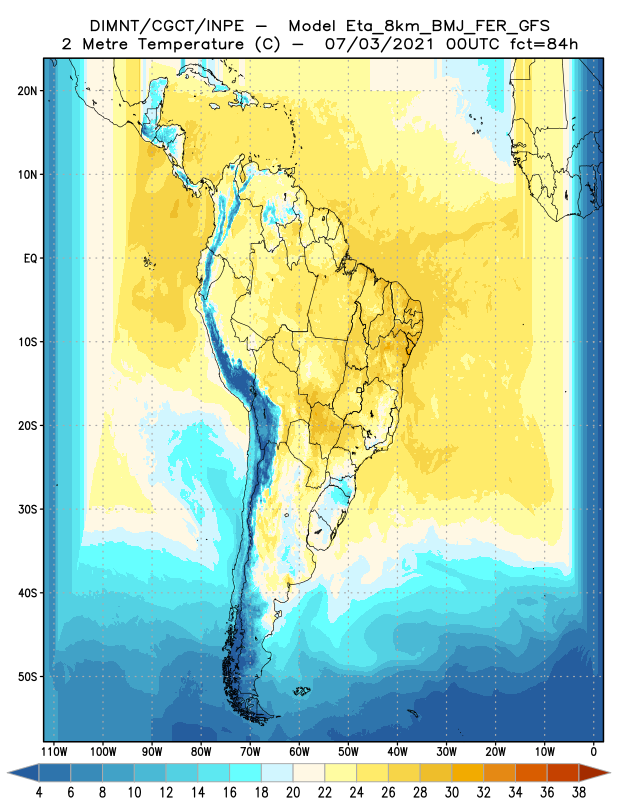 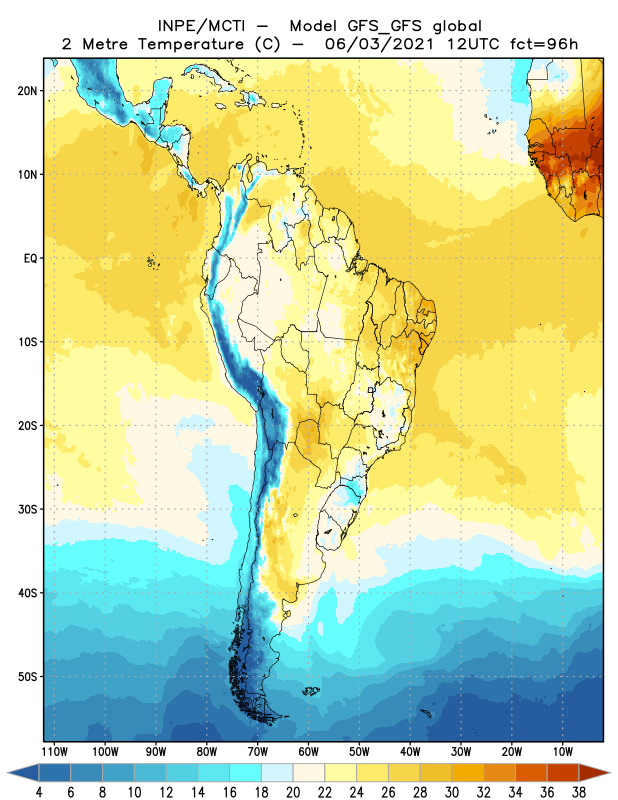 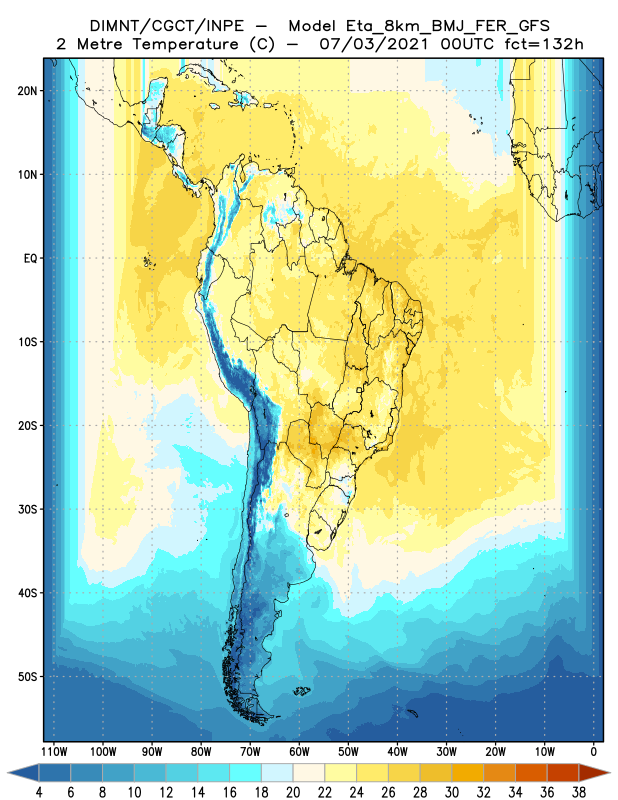 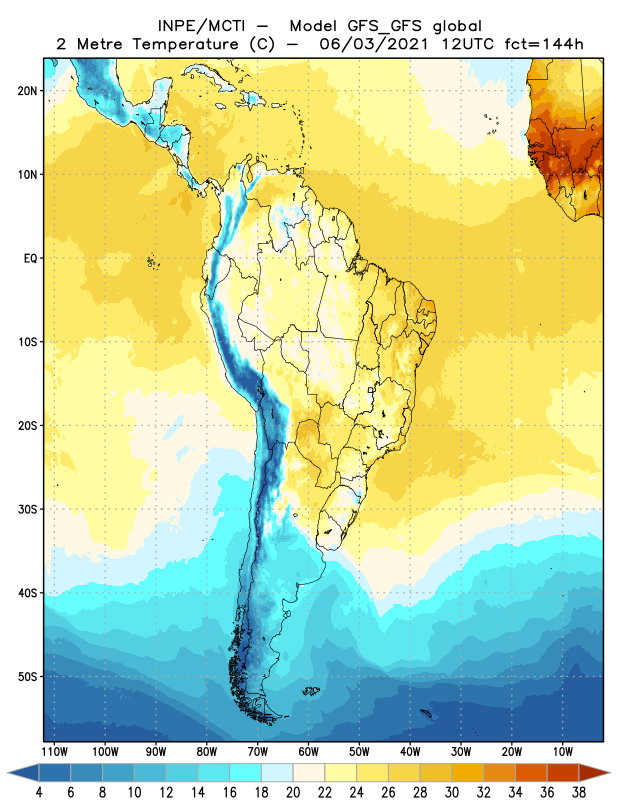 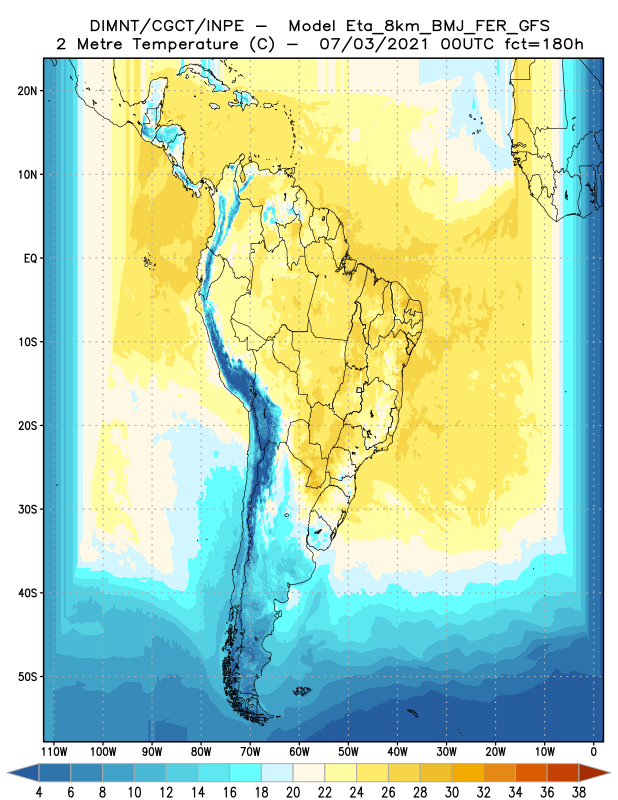 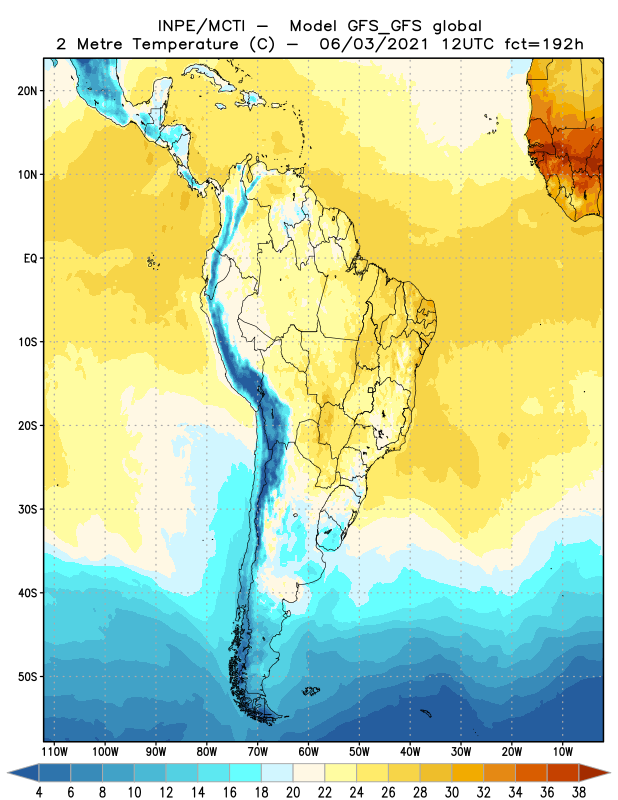 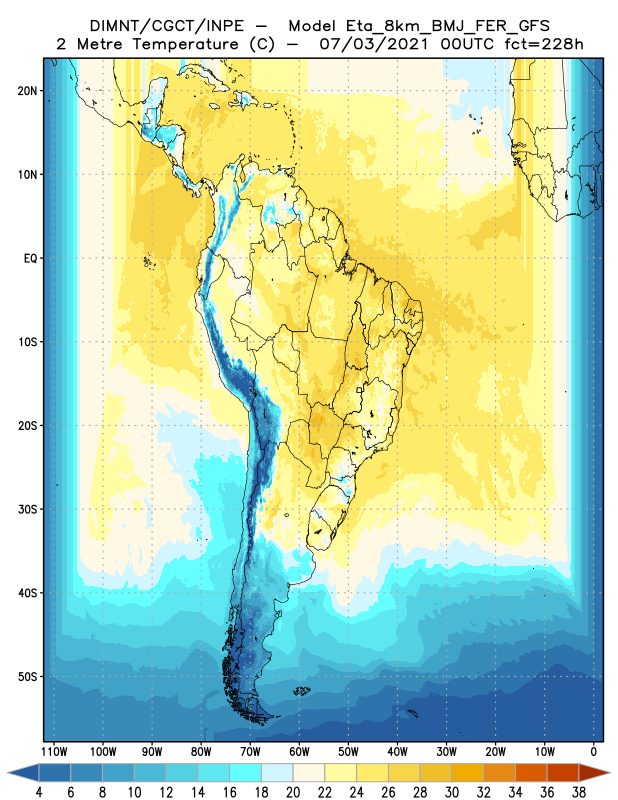 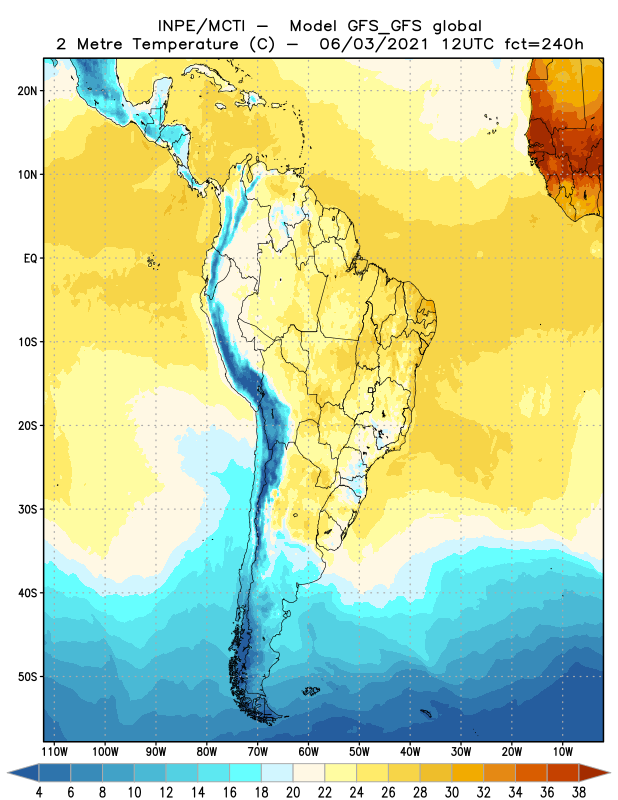 VARIÁVEIS:
ETA_T2 X GFS
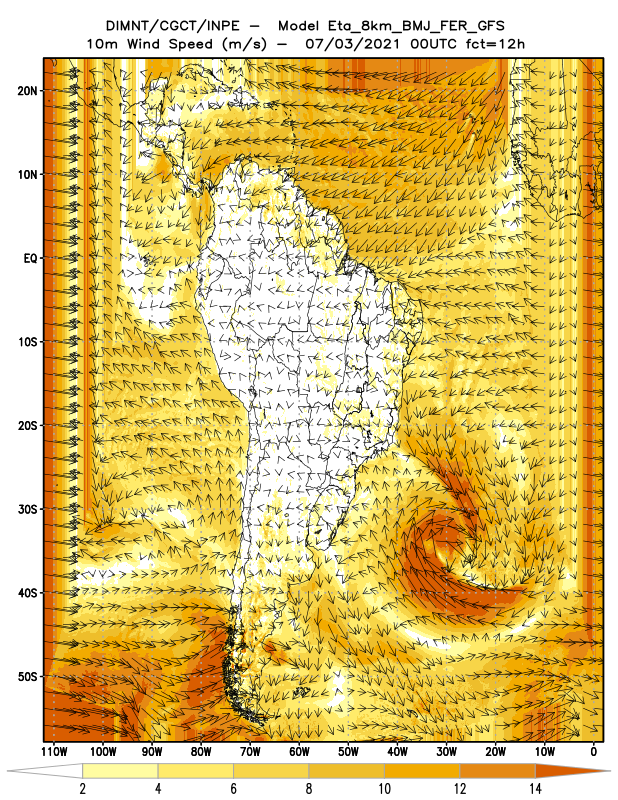 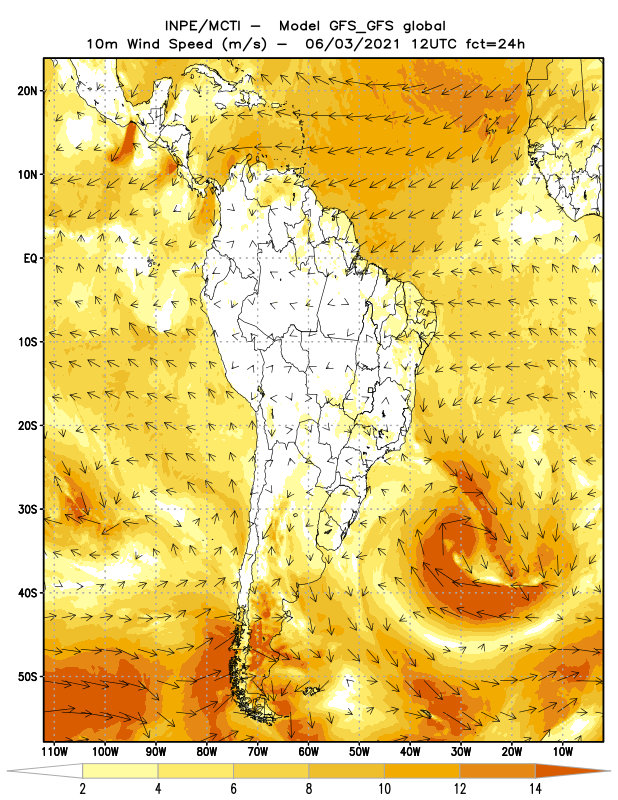 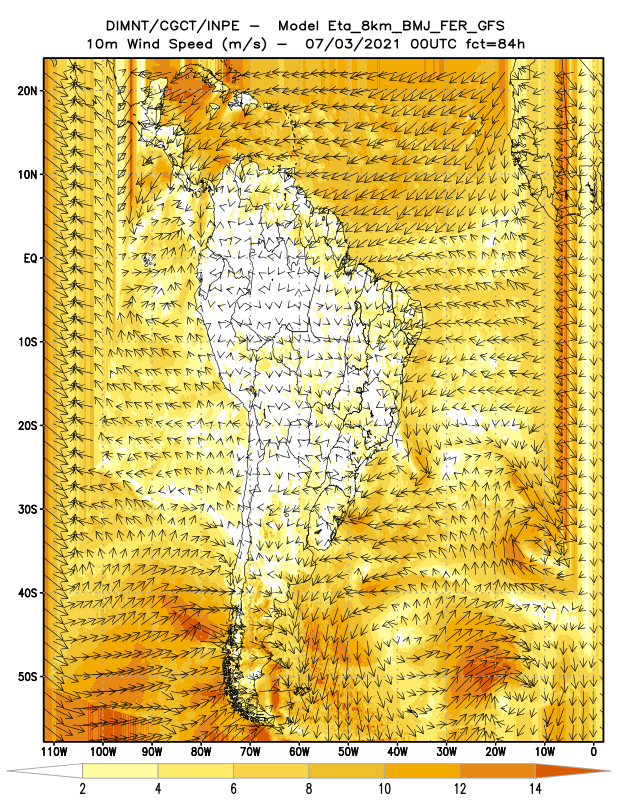 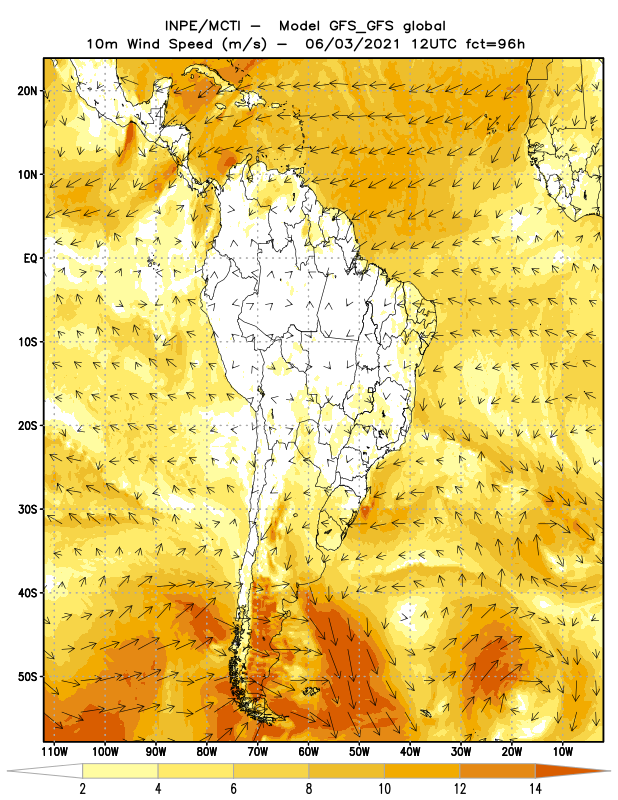 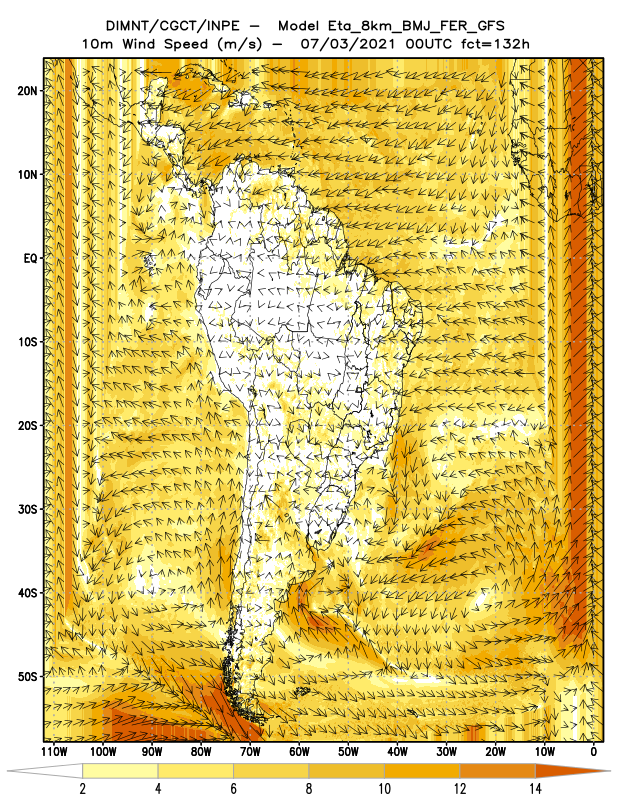 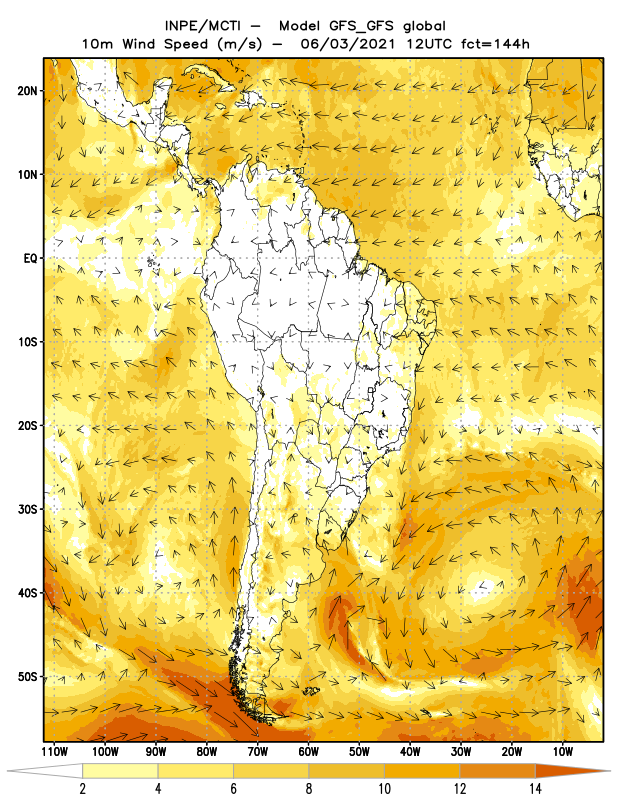 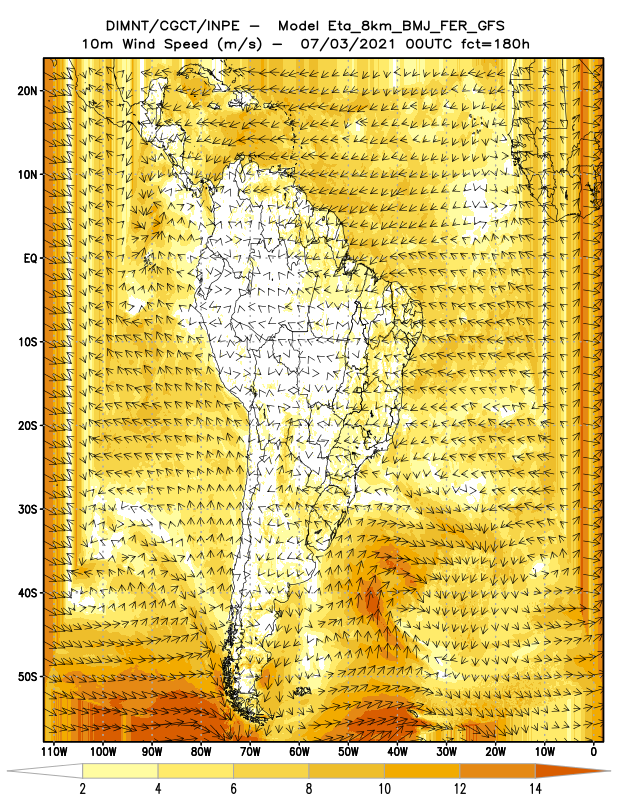 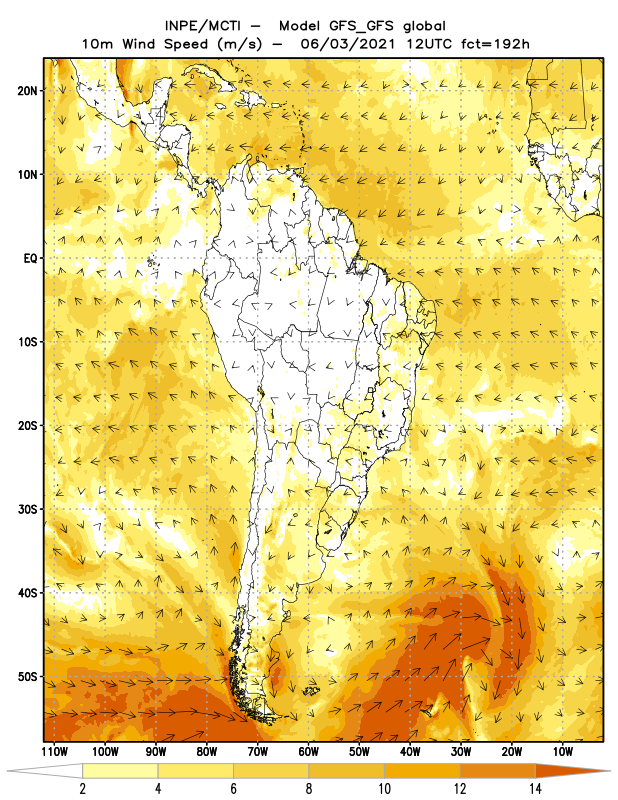 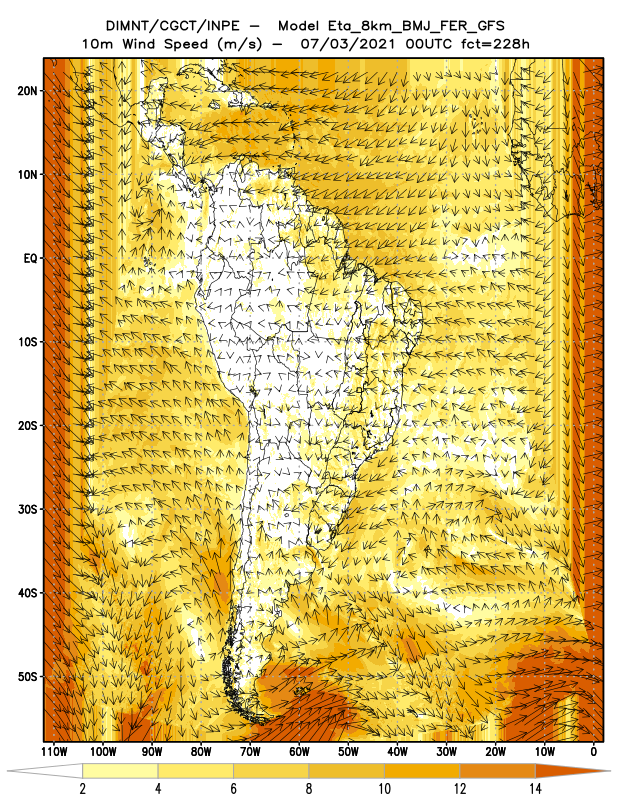 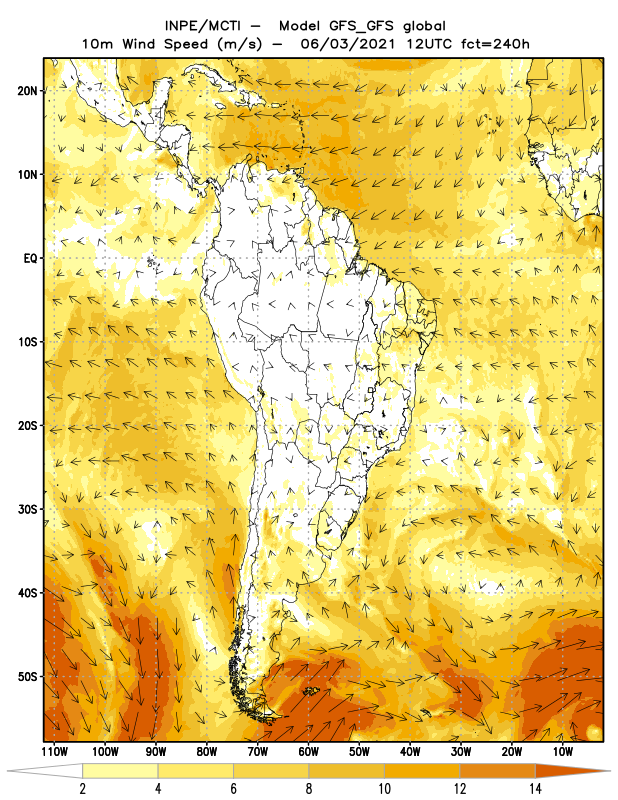 VARIÁVEIS:
ETA_T2 X GFS
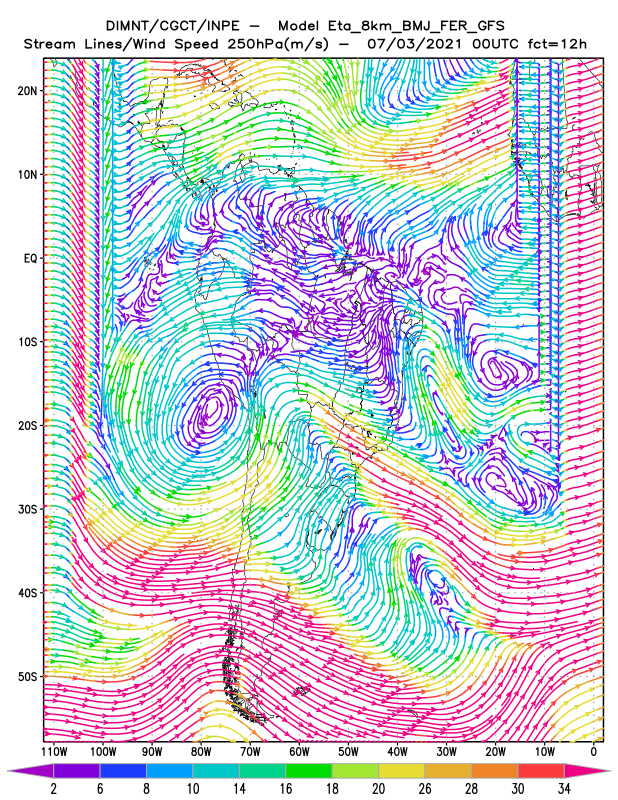 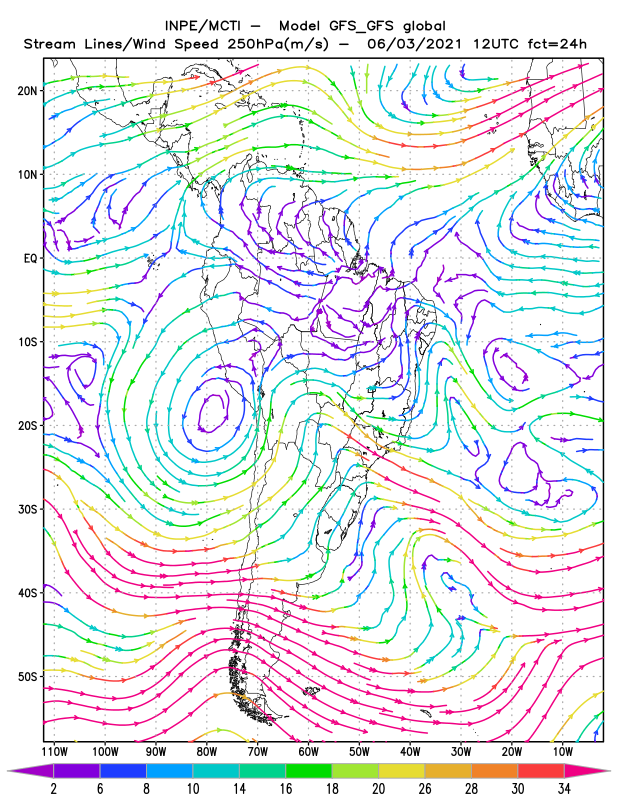 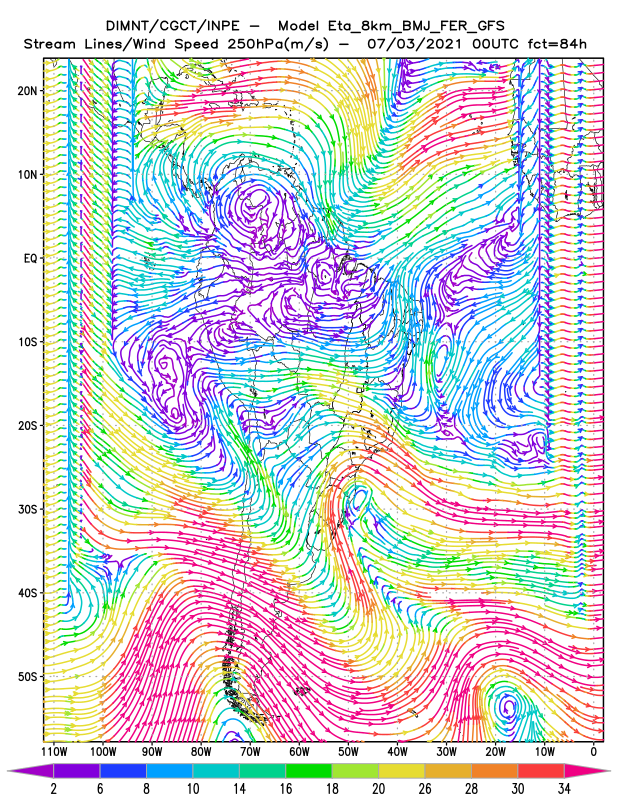 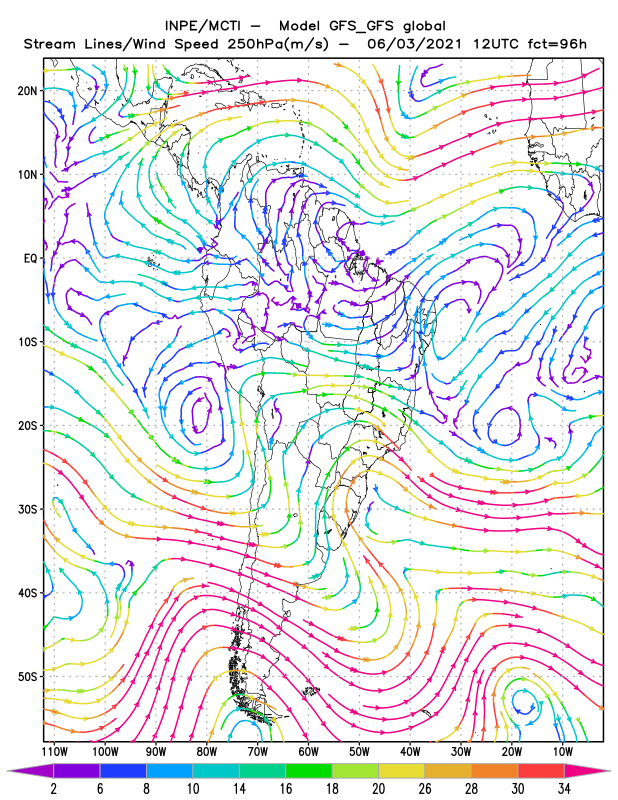 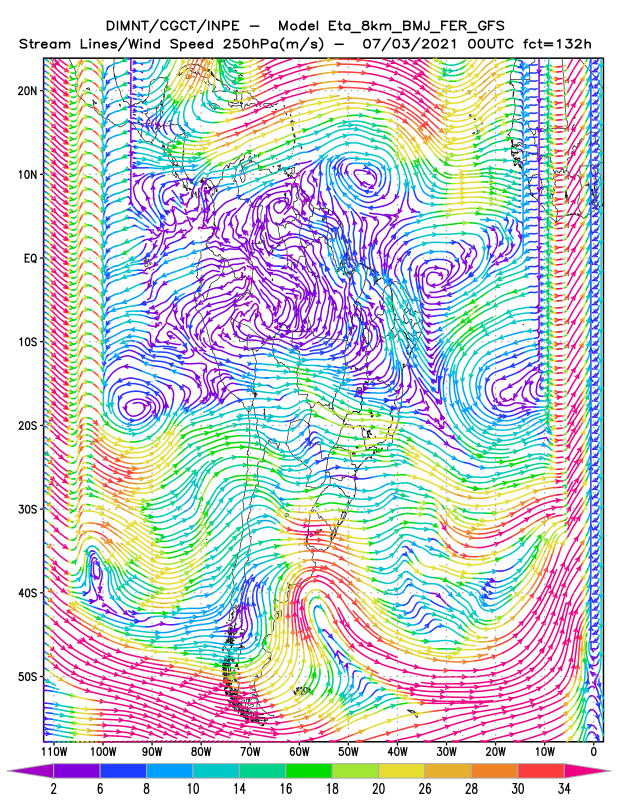 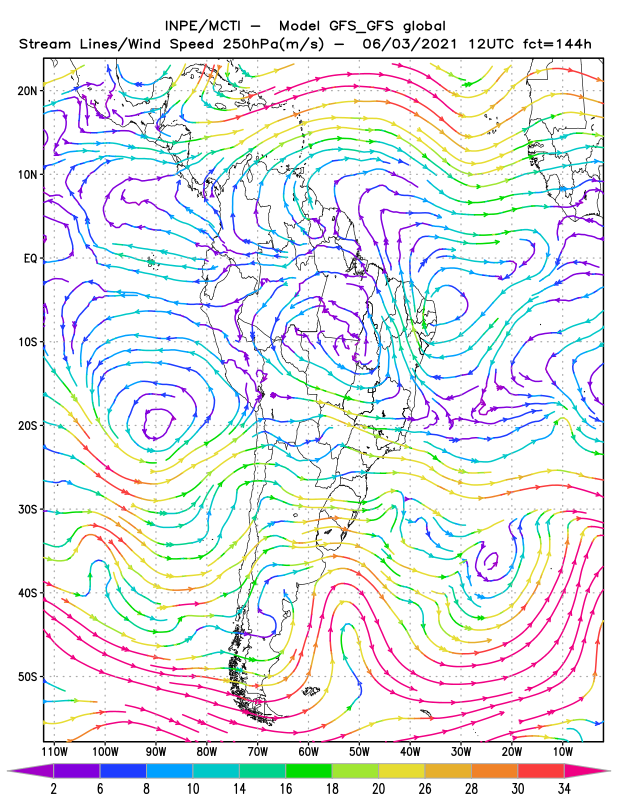 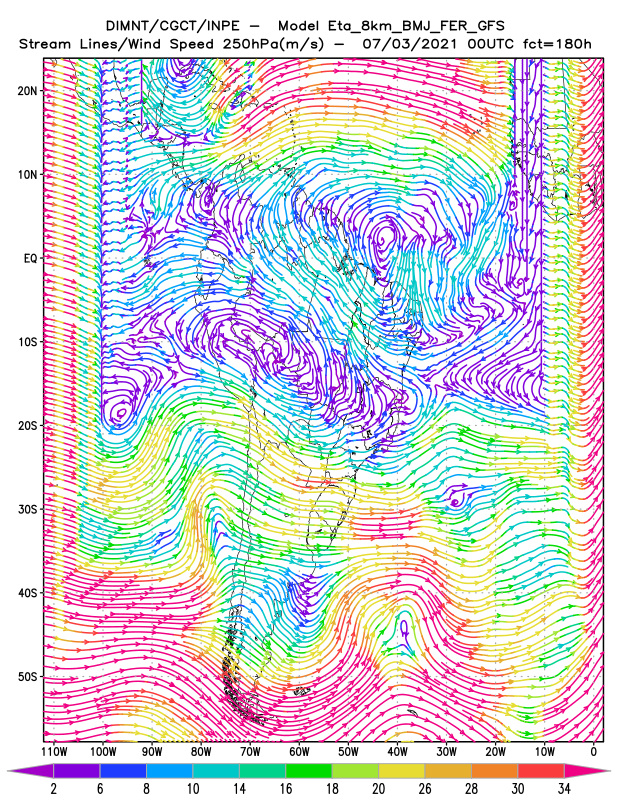 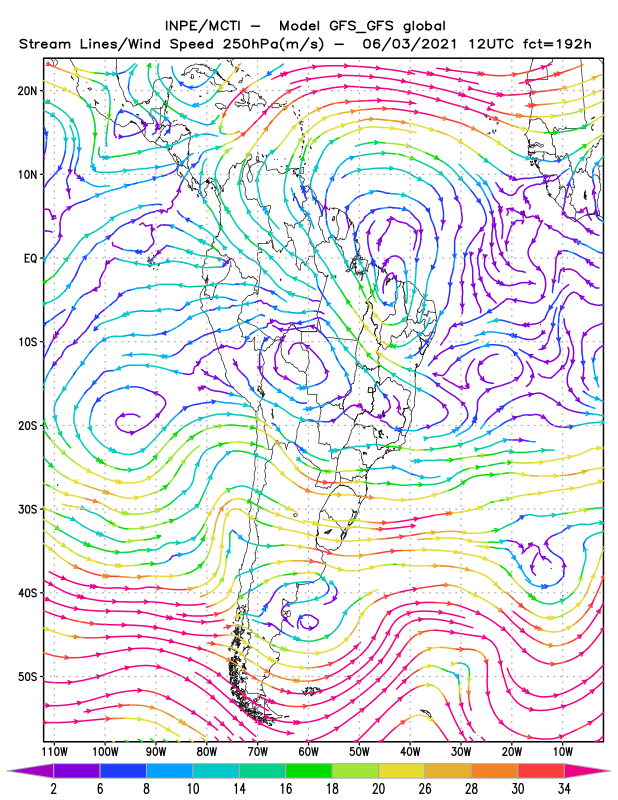 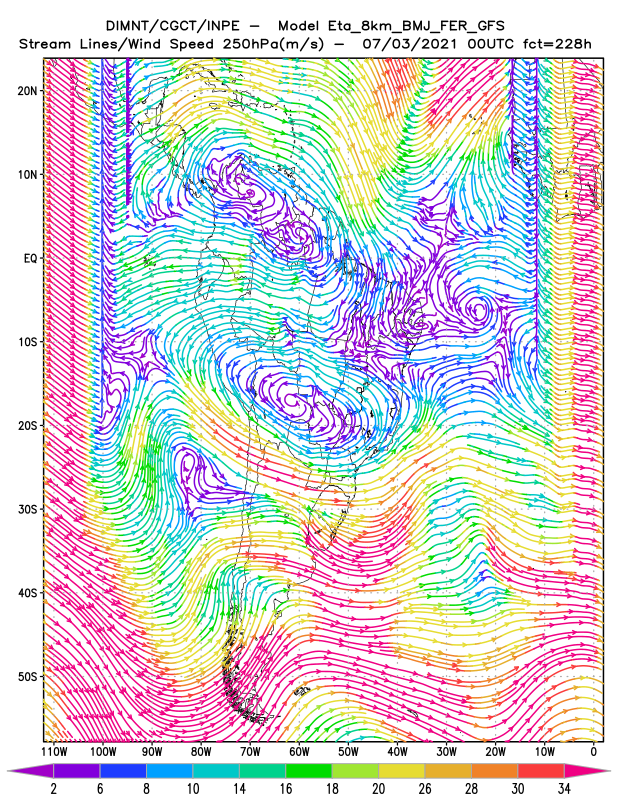 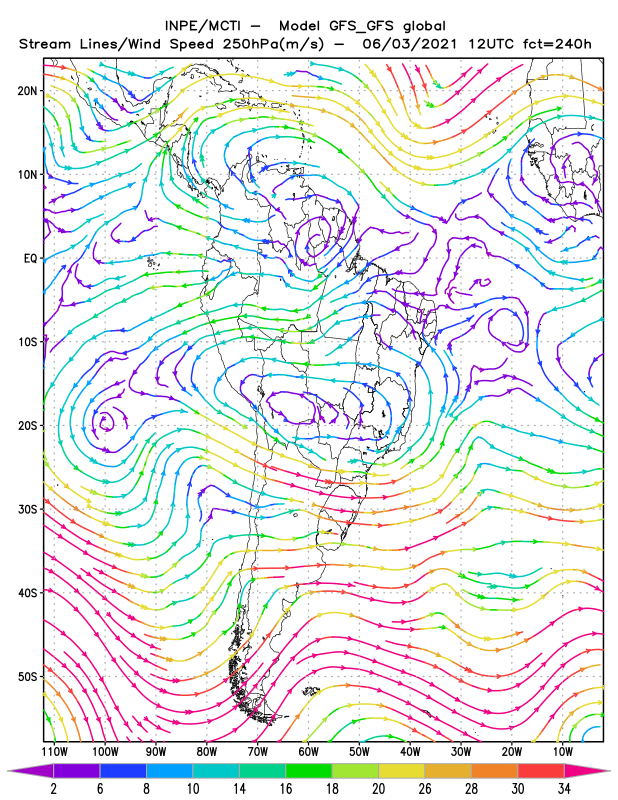 VARIÁVEIS:
ETA X GFS
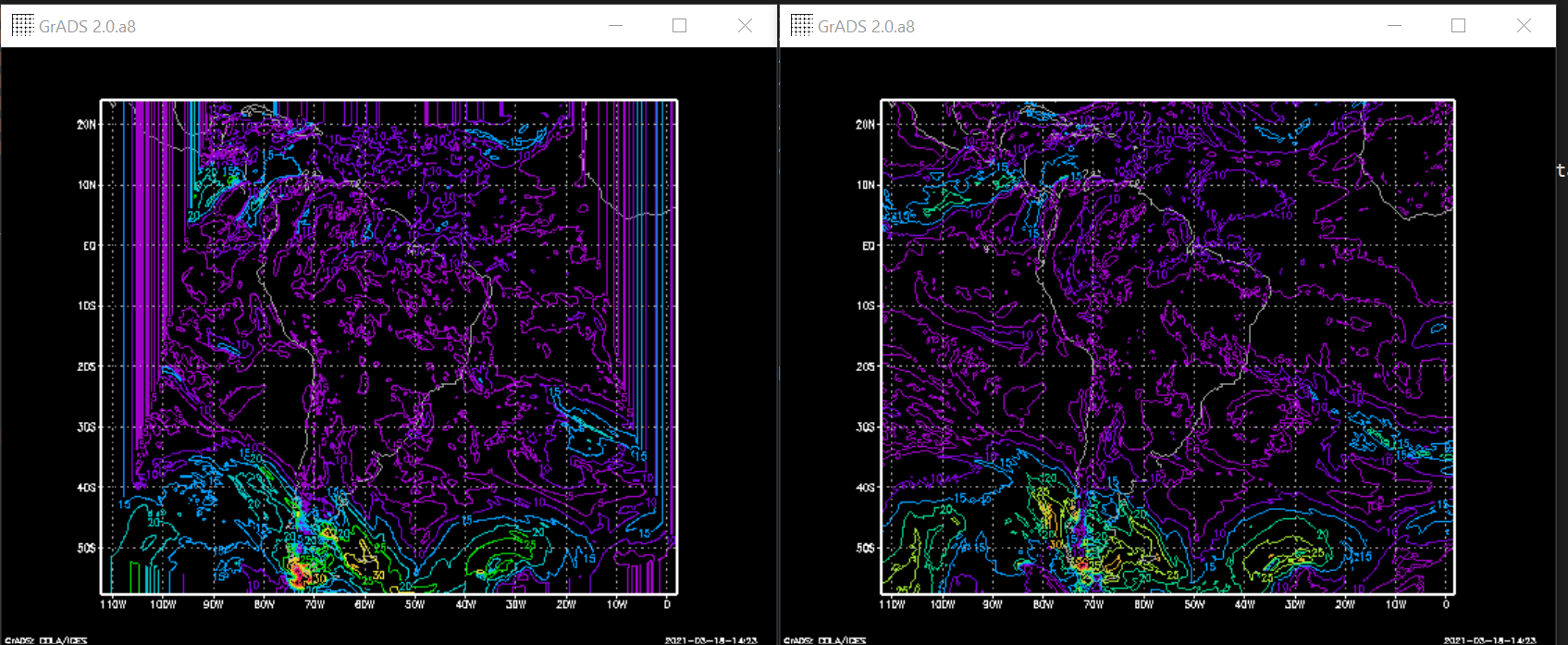 mag(uvel,vvel) em 850
Time = 18Z09MAR2021 (t+12h no eta)
ETA/GFS
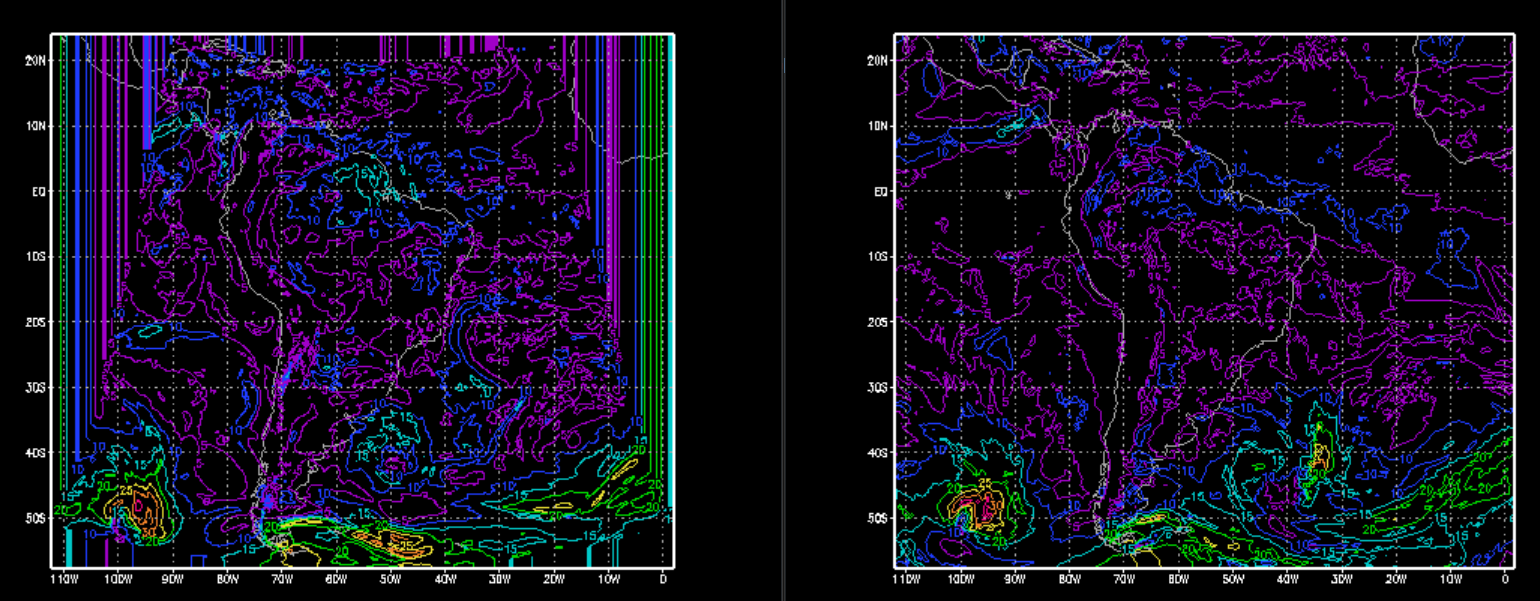 mag(uvel,vvel) em 850
Time = 12Z13MAR2021 
ETA/GFS
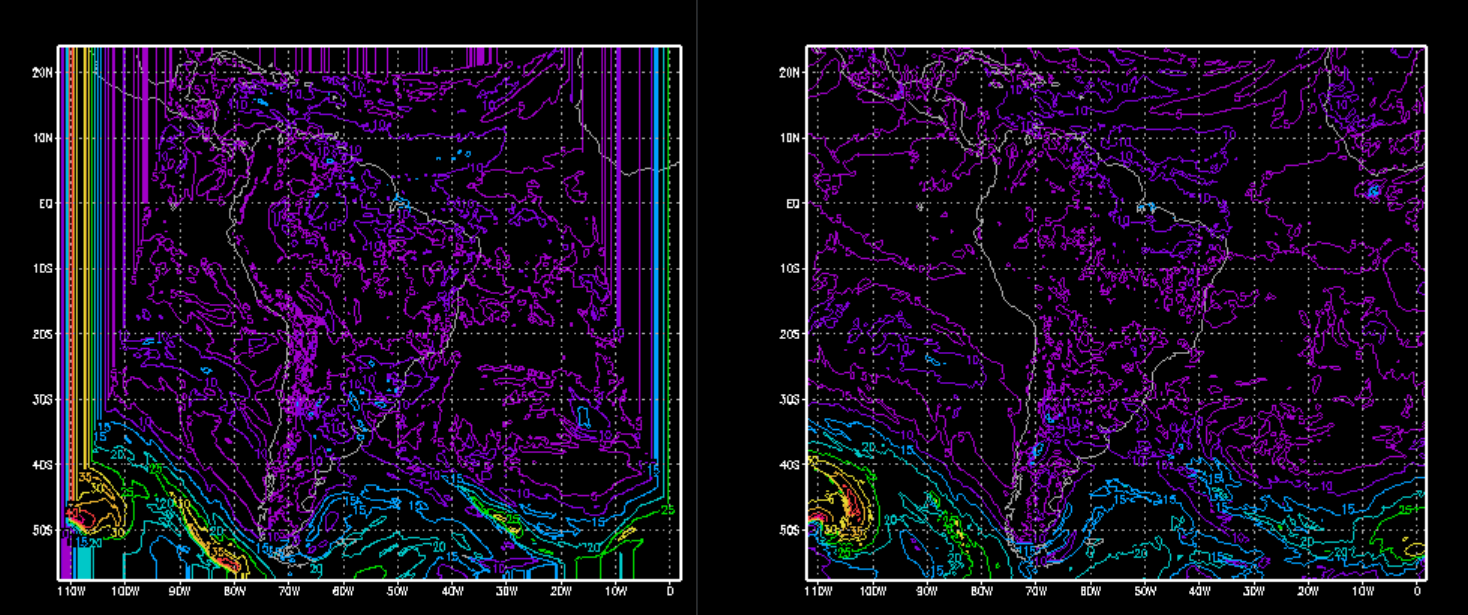 mag(uvel,vvel) em 850
Time = 00Z17MAR2021 
ETA/GFS
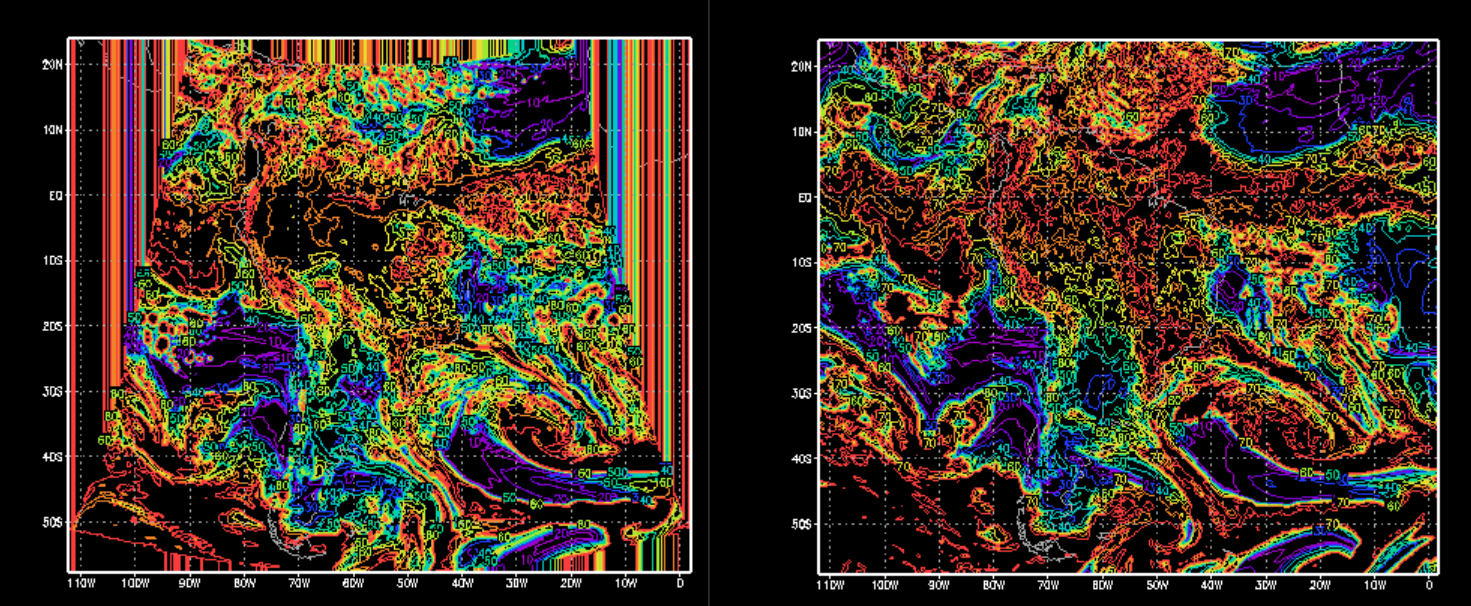 umrl em 850
Time = 12Z08MAR2021 
ETA/GFS
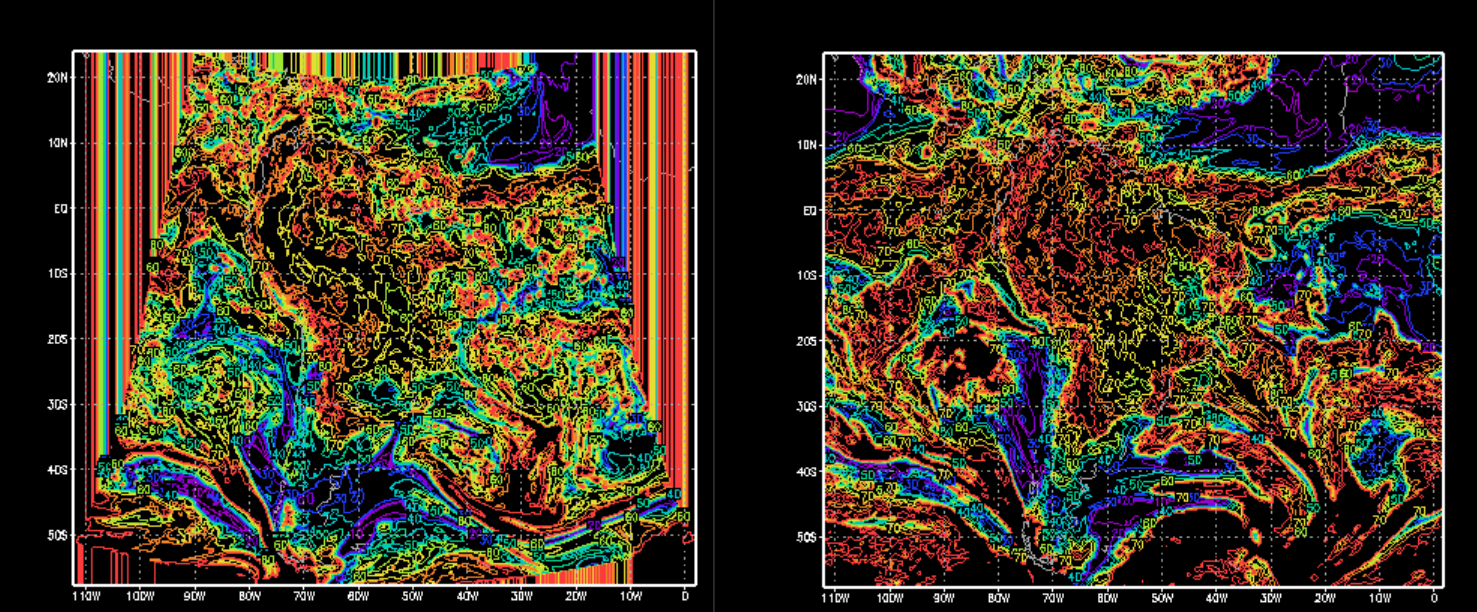 umrl em 850
Time = 12Z14MAR2021 
ETA/GFS
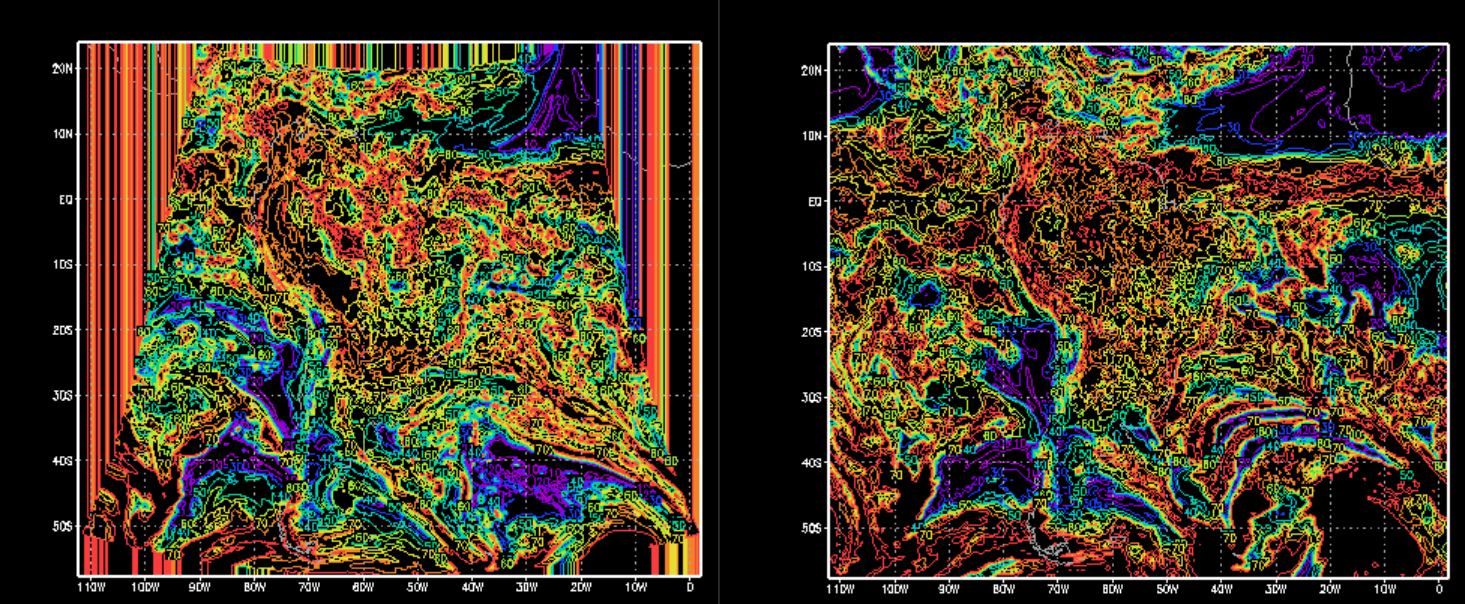 umrl em 850
Time = 00Z16MAR2021 
ETA/GFS
MERGE X ETA X ETA2.3
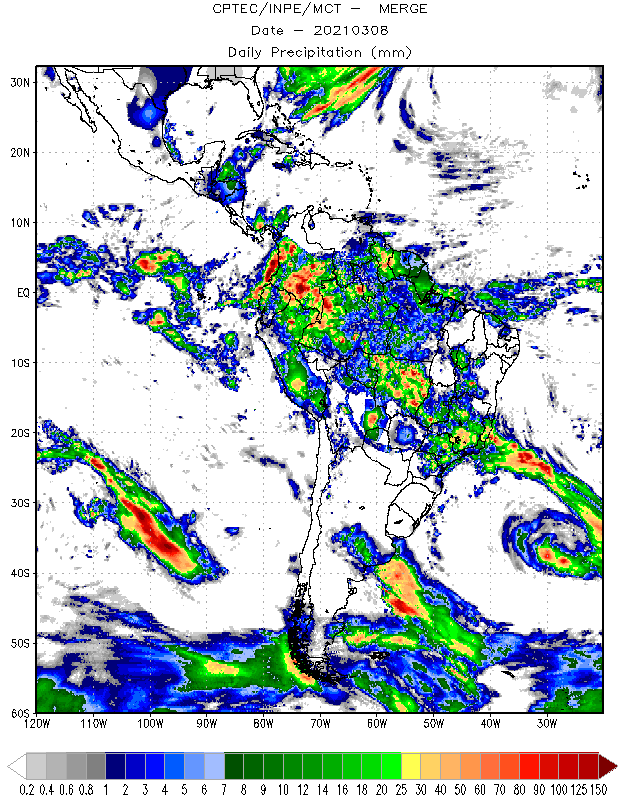 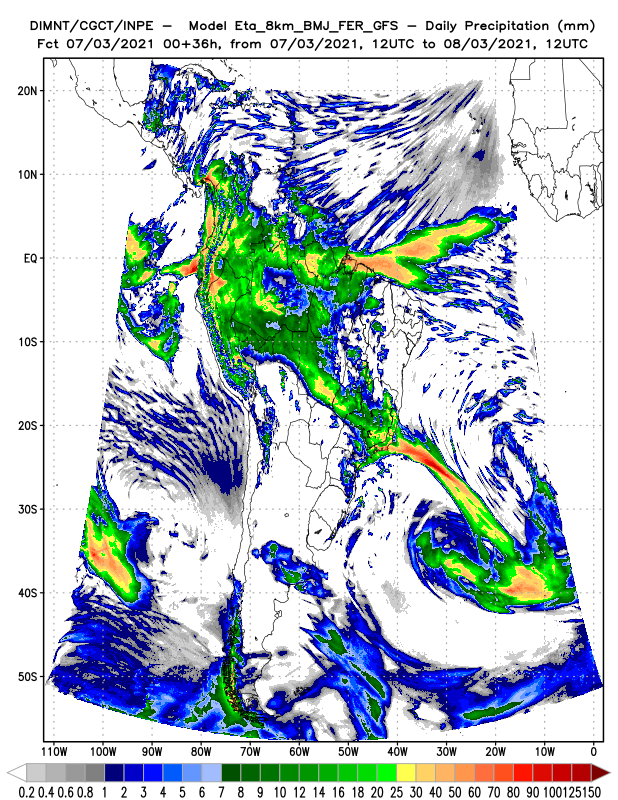 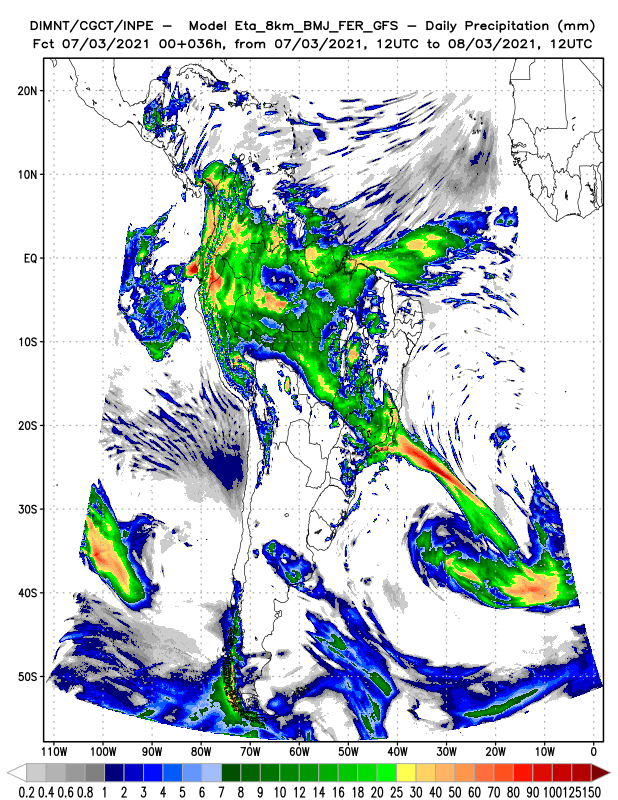 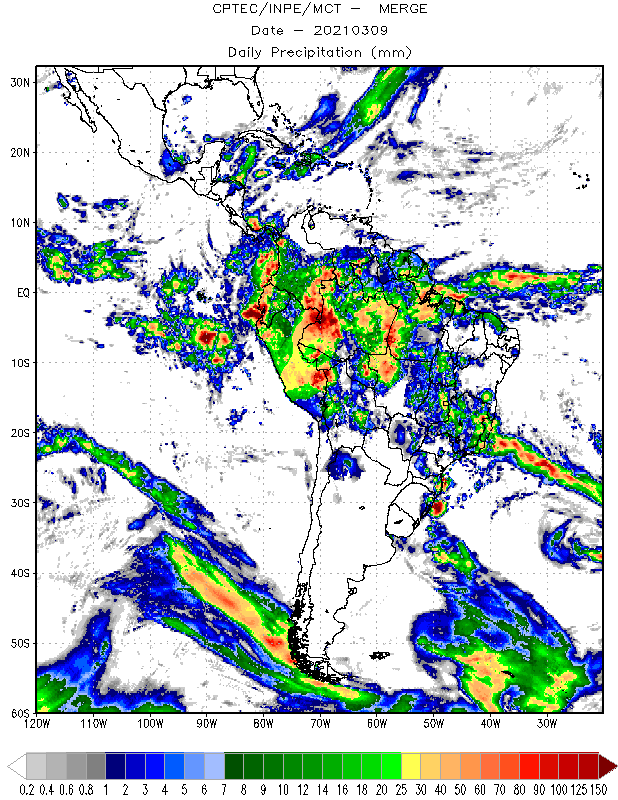 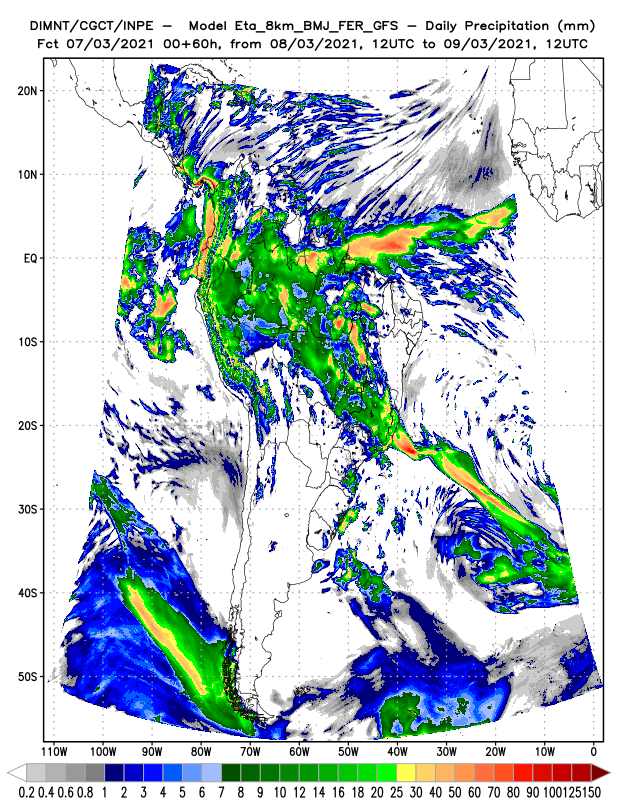 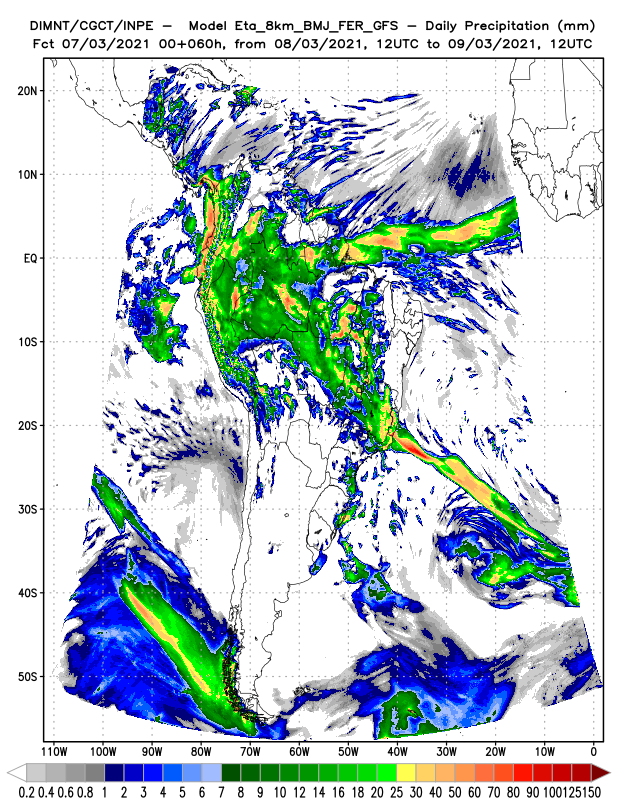 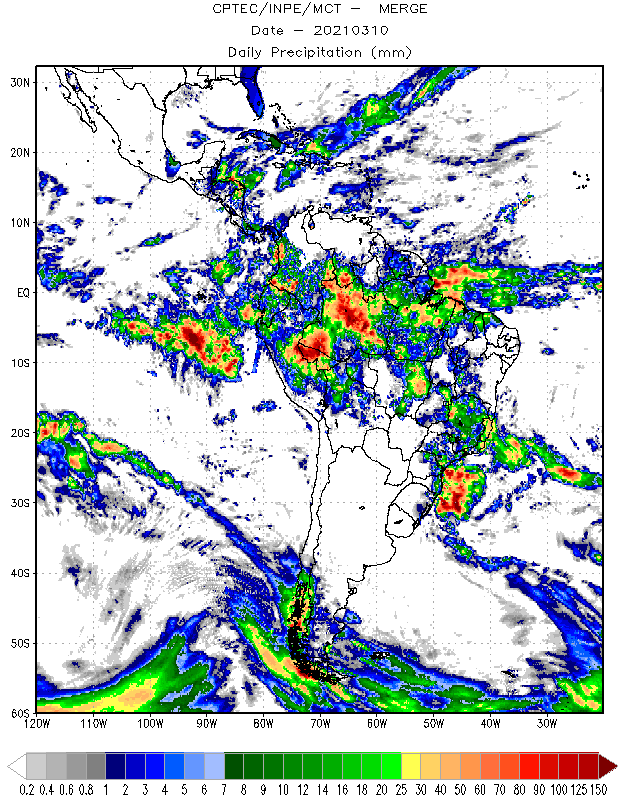 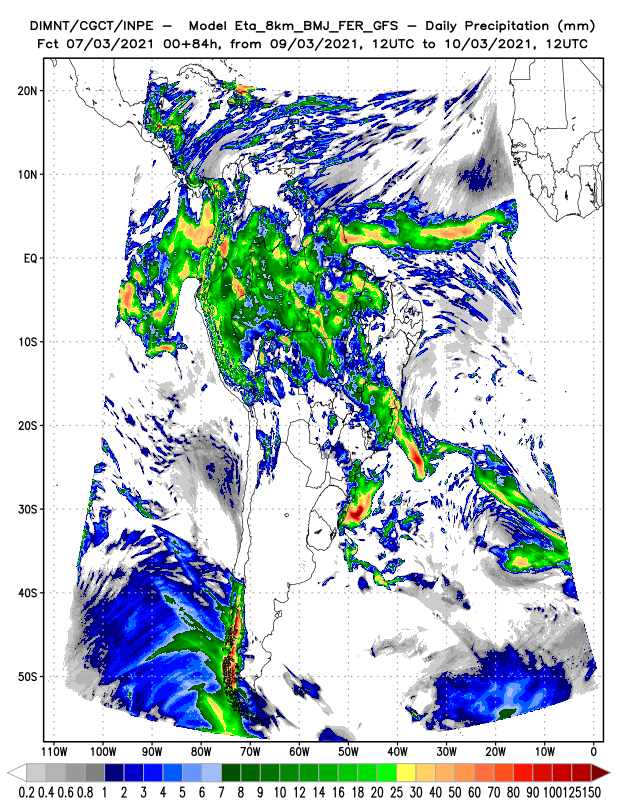 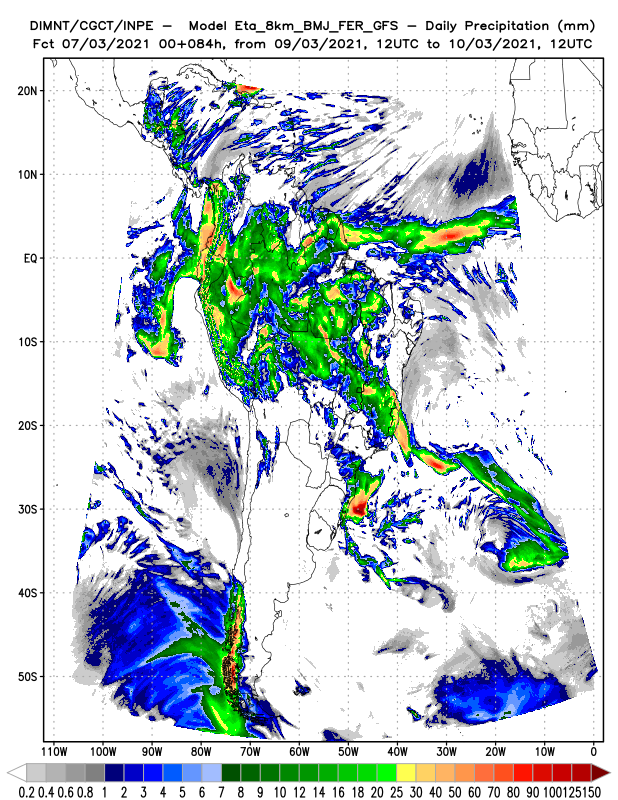 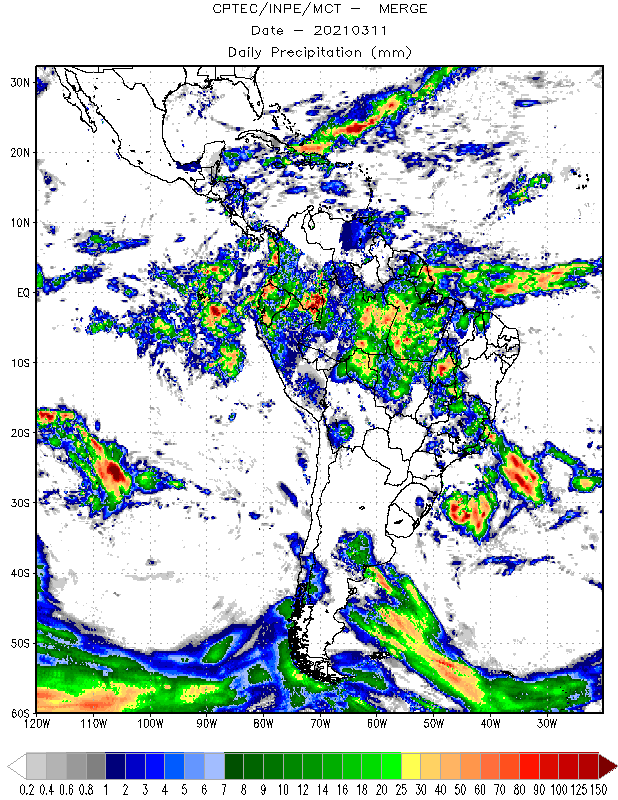 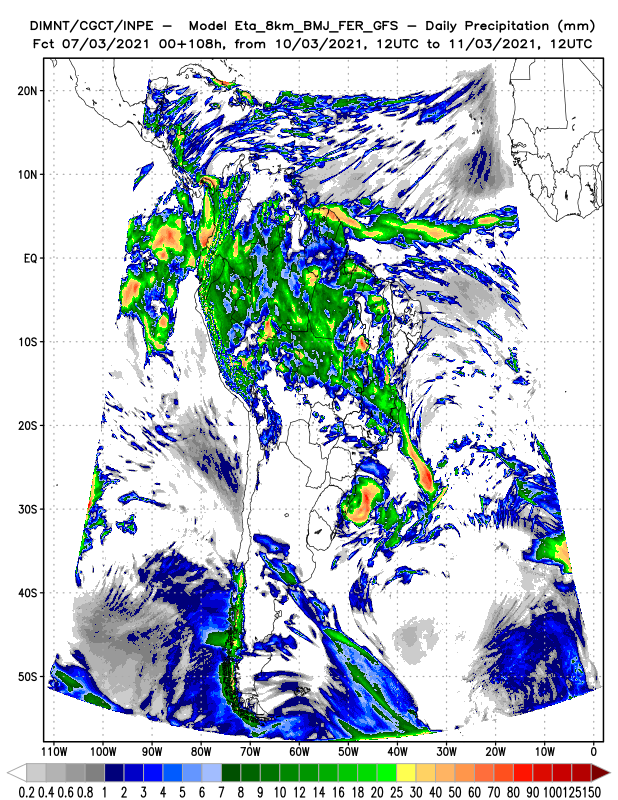 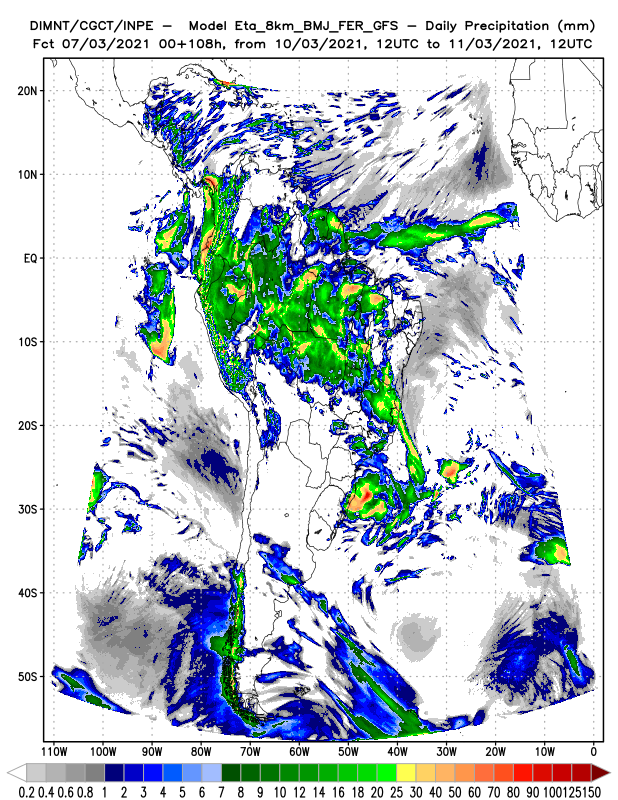 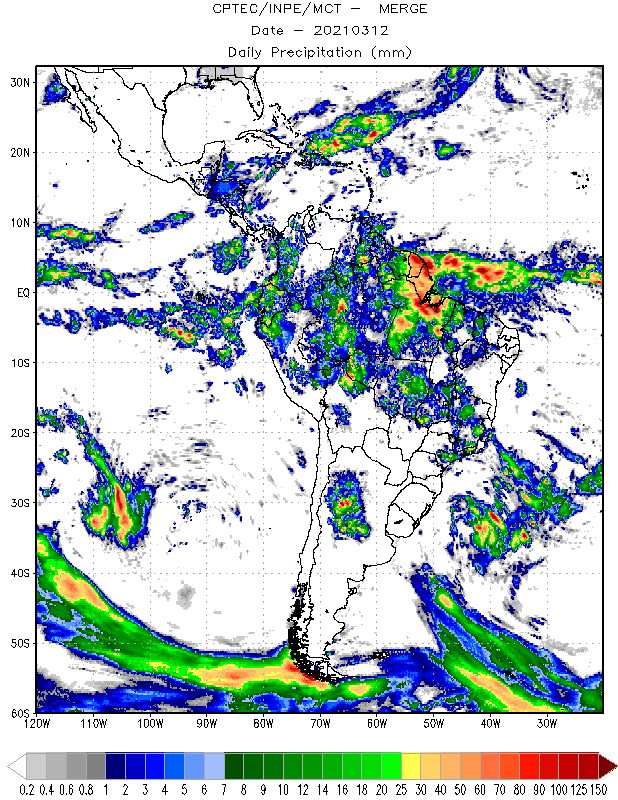 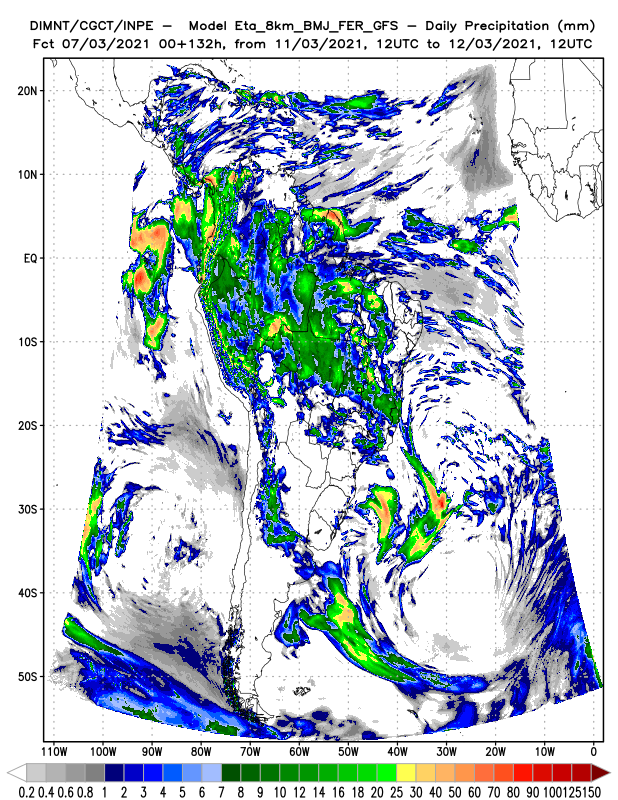 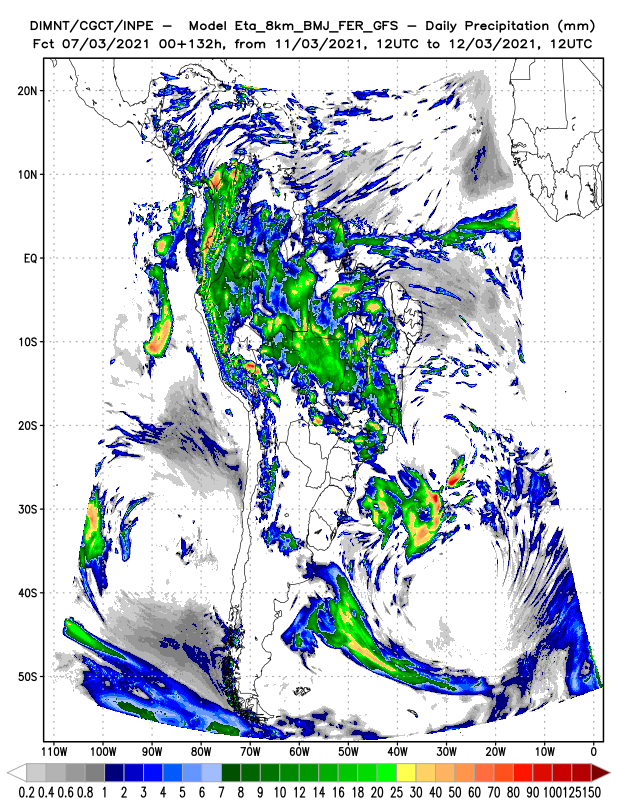 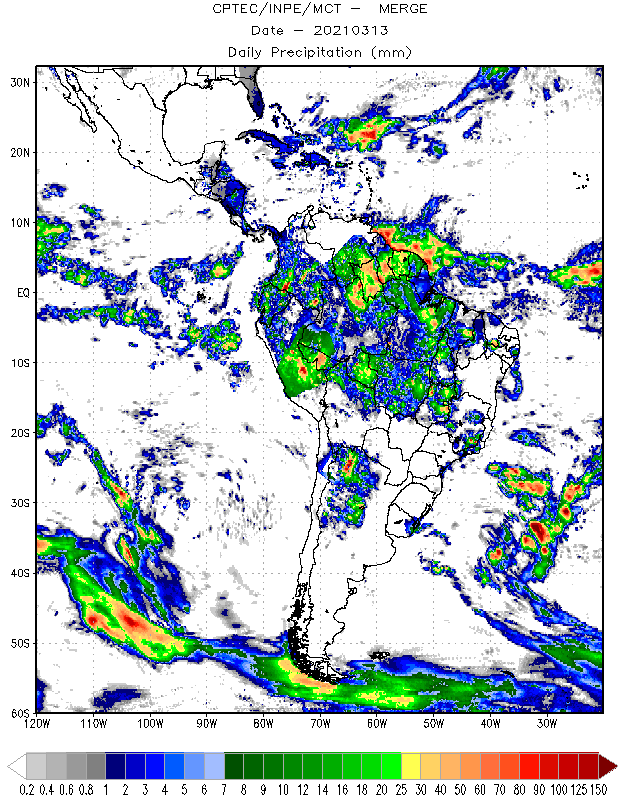 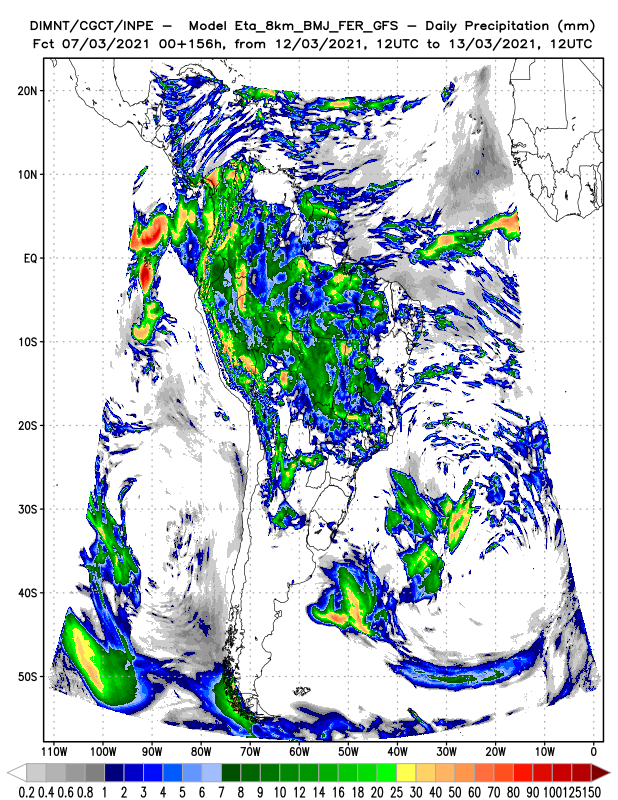 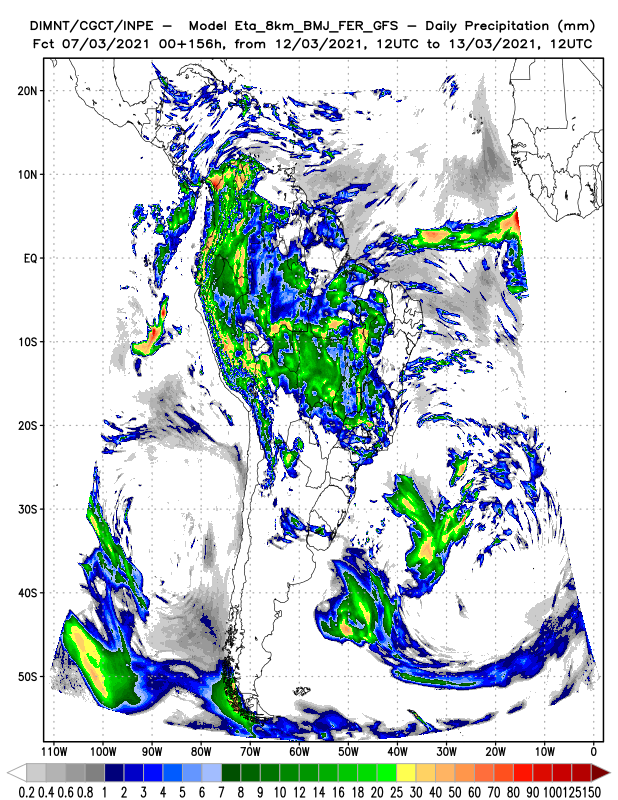 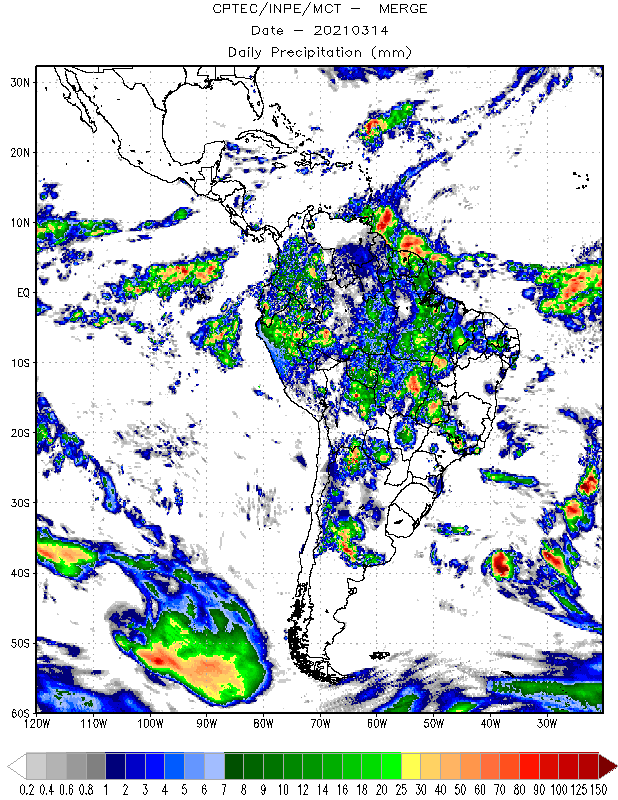 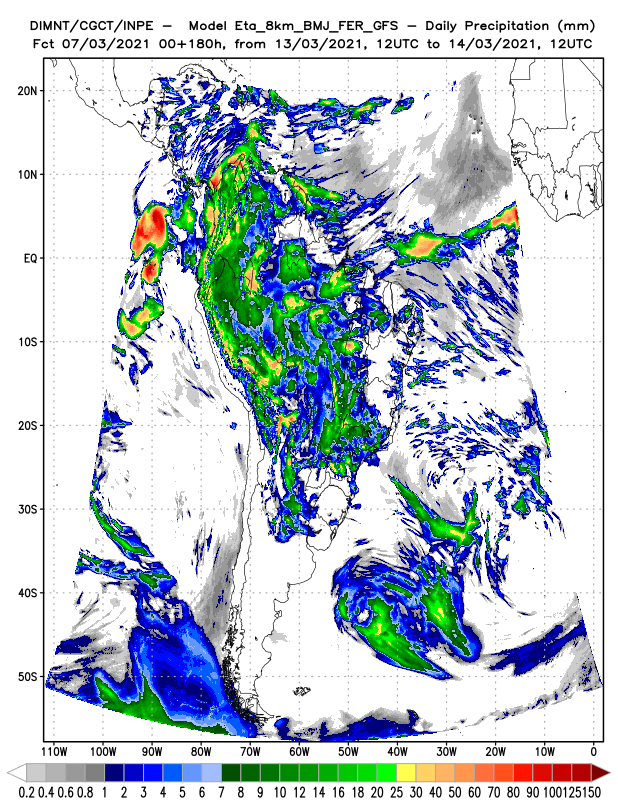 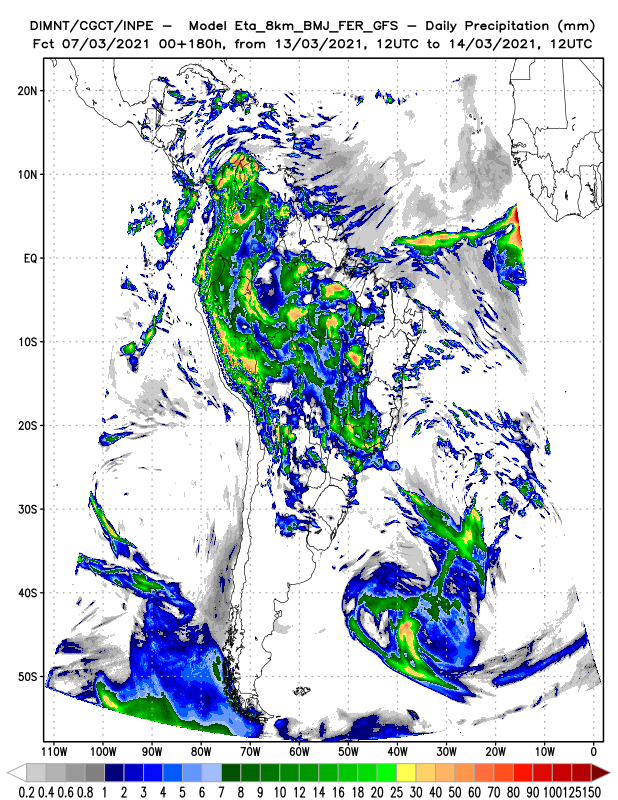 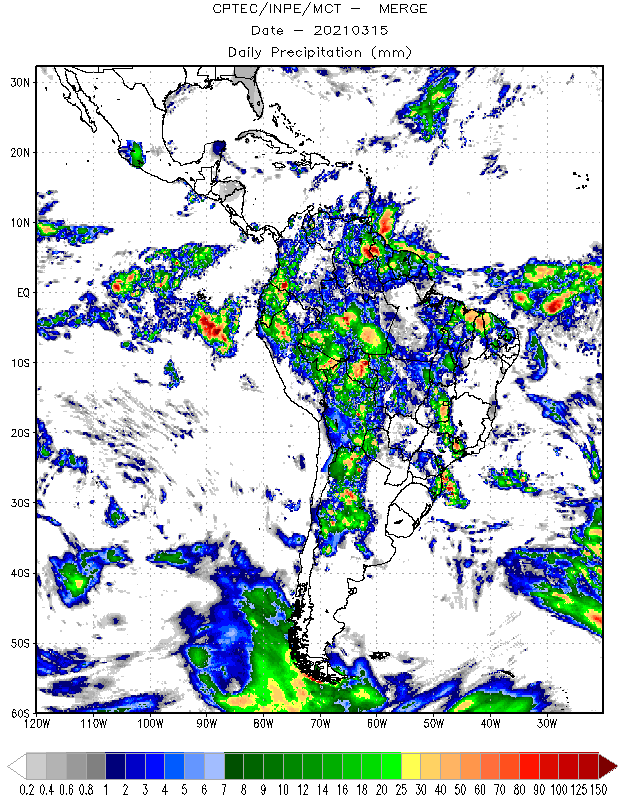 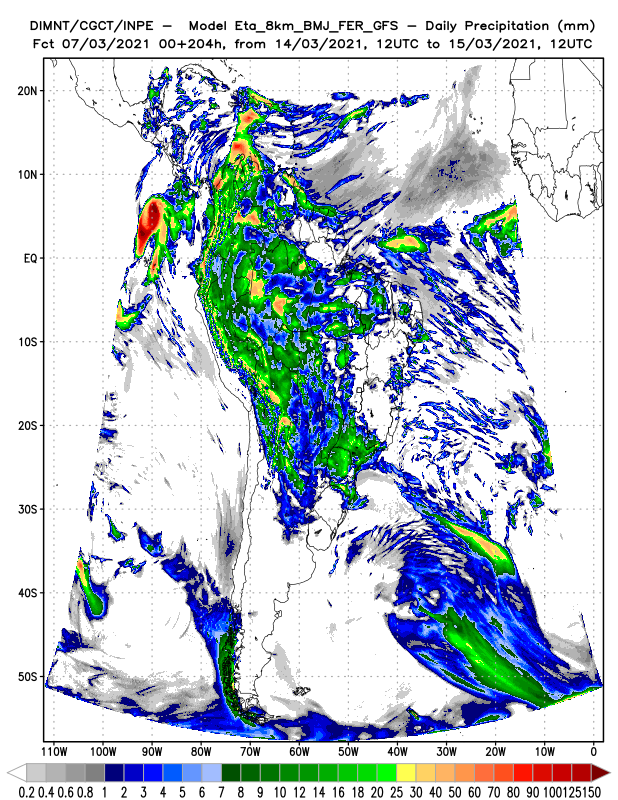 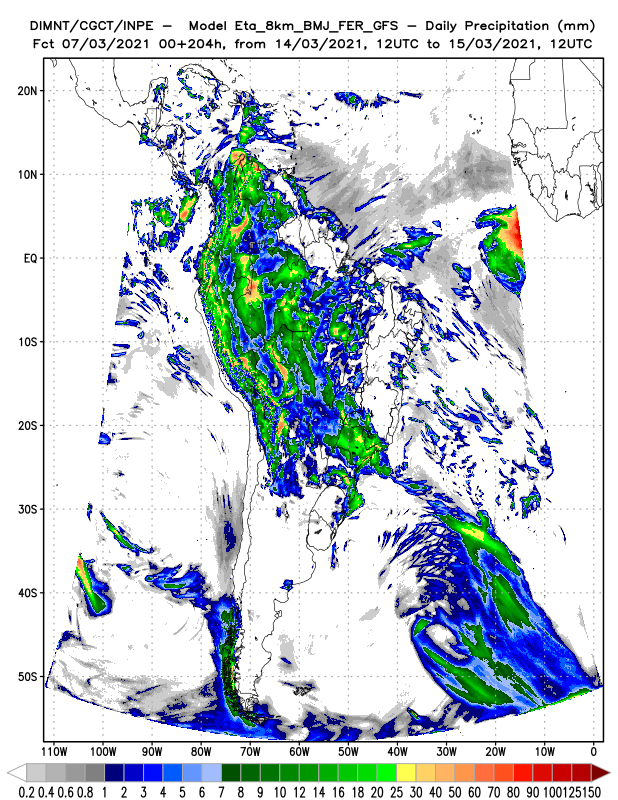 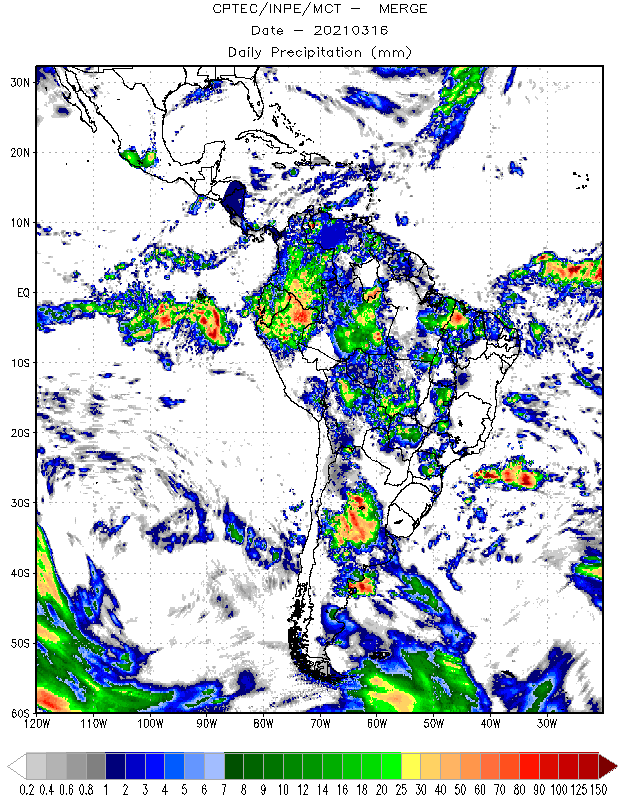 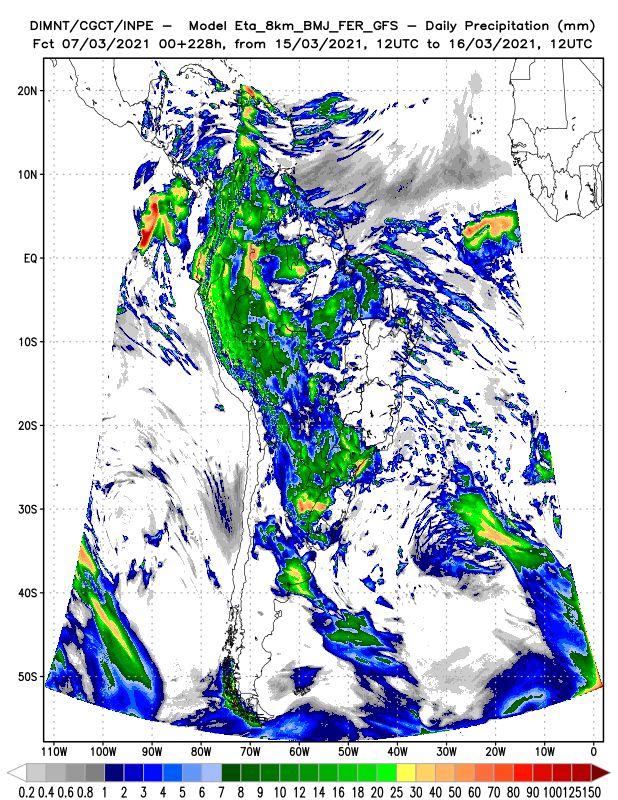 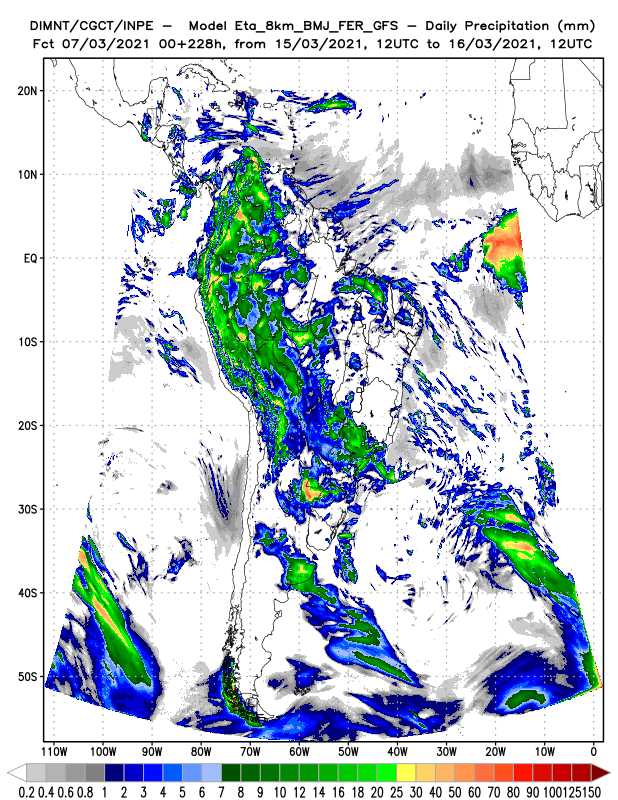 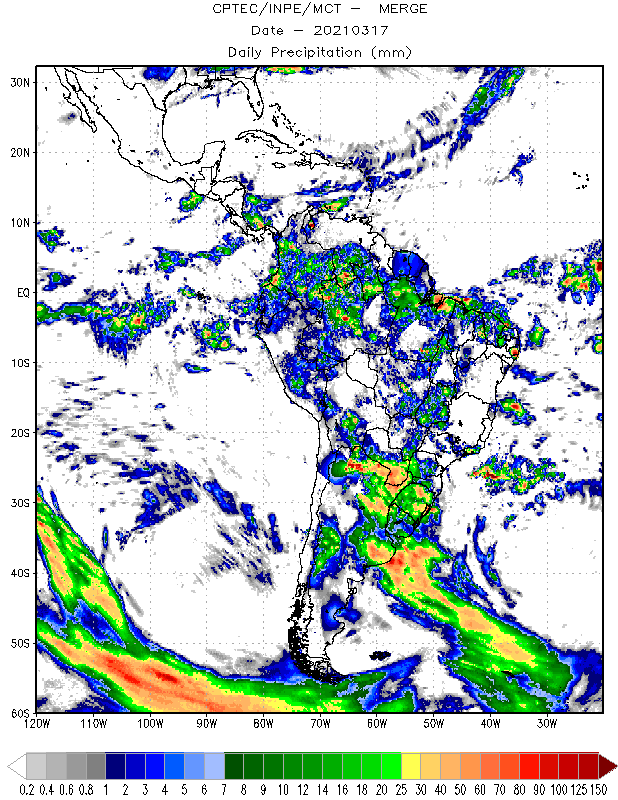 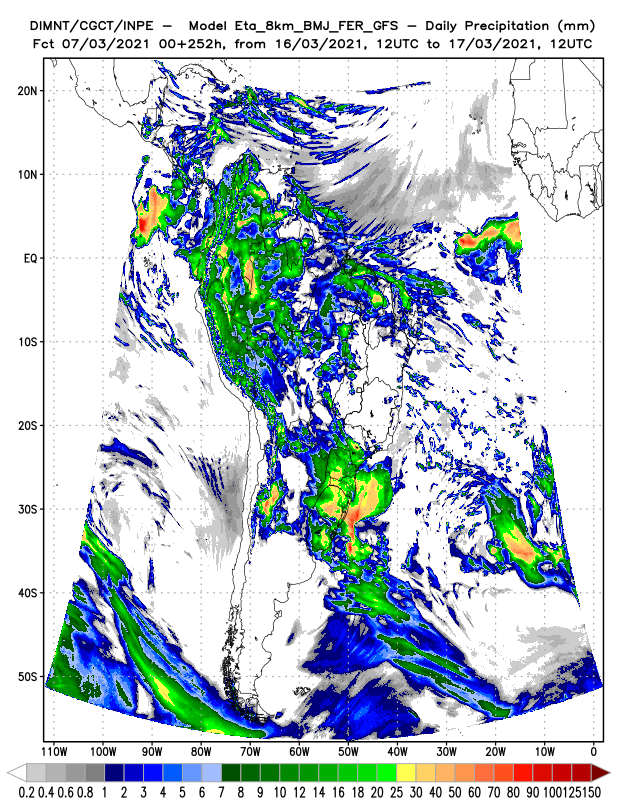 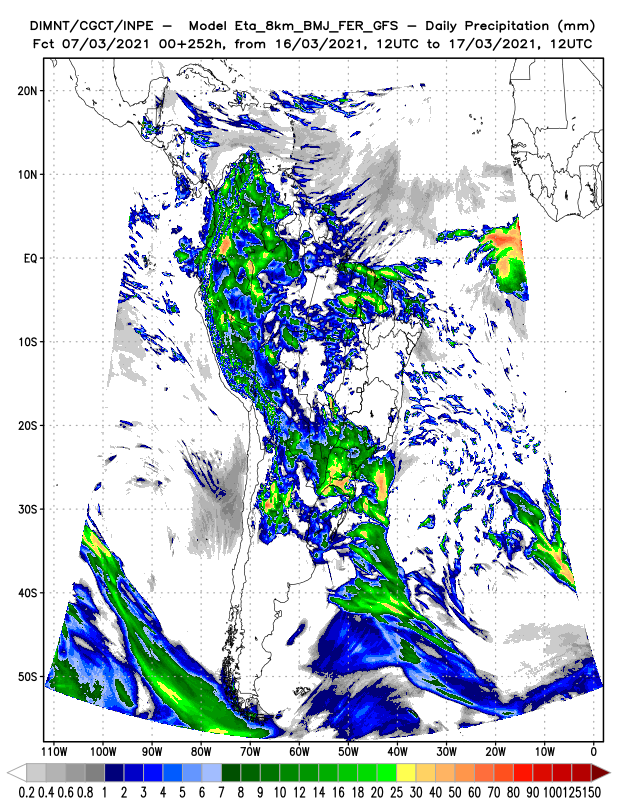